MON CARNET 
DES REUSSITES - GS
Tout ce que j’ai appris à faire cette année
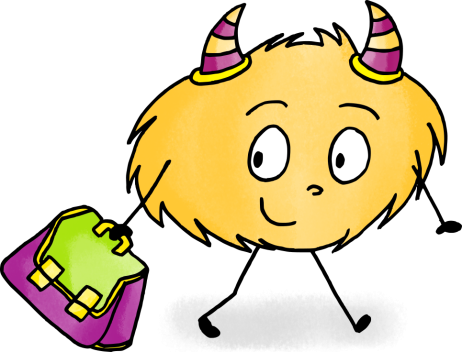 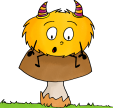 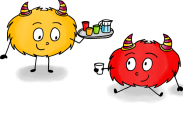 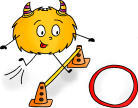 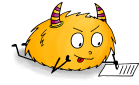 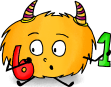 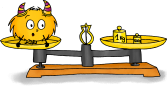 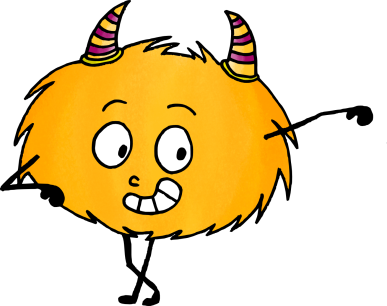 Prénom NOM
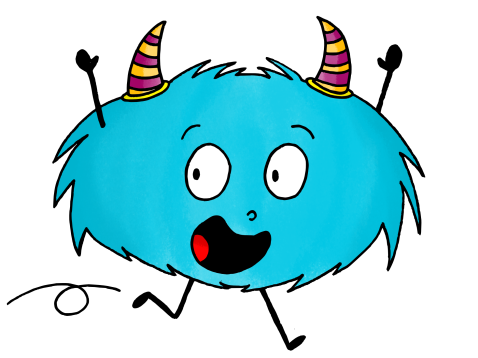 Chers parents,

Ce cahier de progrès, réalisé à partir des nouveaux programmes pour la maternelle de 2015, va suivre votre enfant durant son année scolaire.
Chaque fois qu’il franchira une étape, sera coloriée la pastille de la marche validée. L’enfant pourra intervenir lui-même sur son carnet et déposer une trace témoignage de sa réussite. Cela lui permettra de voir d’une part qu’il a progressé et d’autre part le chemin qu’il lui reste à parcourir. 
Ce cahier vous sera confié à chaque période de vacances scolaires. Regardez-le avec votre enfant afin qu’il vous montre et vous explique ses progrès. Il sera fier et cela participera à sa progression. 
Prenez-en soin et rapportez-le à l’école au retour des vacances.

La maitresse
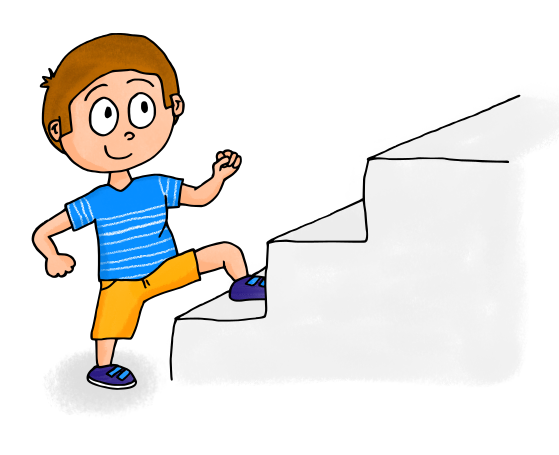 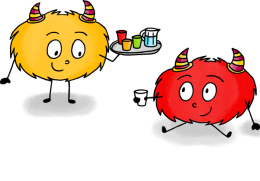 Reconnaitre les gens qui m’entourent
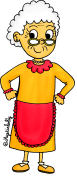 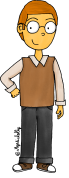 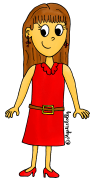 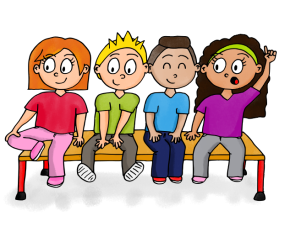 APPRENDRE ENSEMBLE POUR VIVRE ENSEMBLE
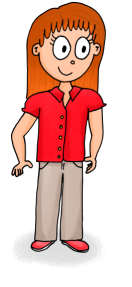 La directrice, la dame de la cantine, le maitre des grands…
Louisa, Sami, Mehdi, Aminata…
Maitresse !
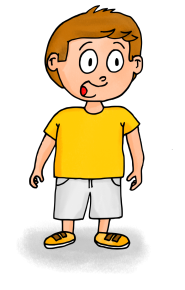 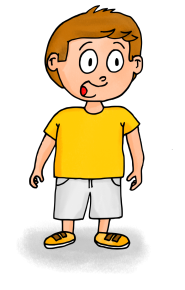 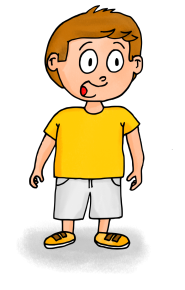 Je sais reconnaitre mes copains de classe et ceux des autres classes.
Je sais reconnaitre ma maitresse et mon ATSEM.
Je sais reconnaitre tous les adultes de l’école.
VE1
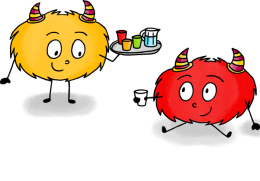 Respecter les règles de la vie en collectivité
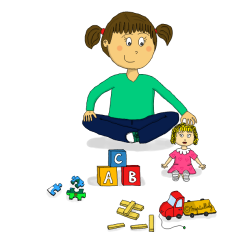 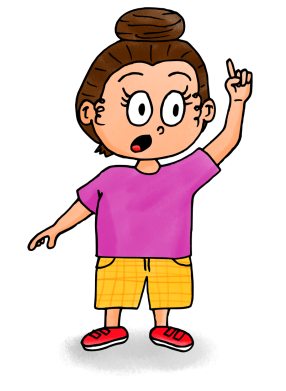 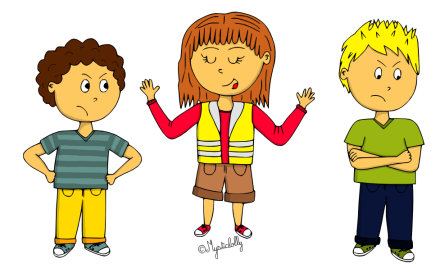 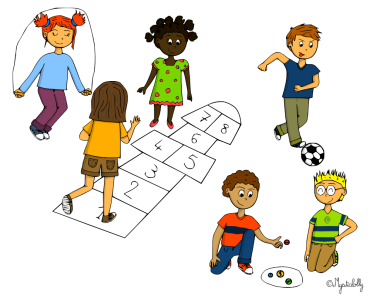 APPRENDRE ENSEMBLE ET VIVRE ENSEMBLE
Je sais attendre mon tour et partager le matériel et les jeux.
Je suis capable de participer à l’élaboration des règles de vie et je les respecte.
Je sais que j’ai le droit de me tromper, de jouer, d’apprendre, d’être protégé et aidé.
VE2
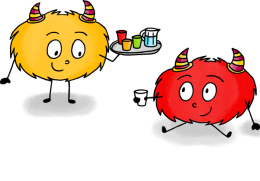 Aimer apprendre
Maitresse, j’ai terminé mon travail !
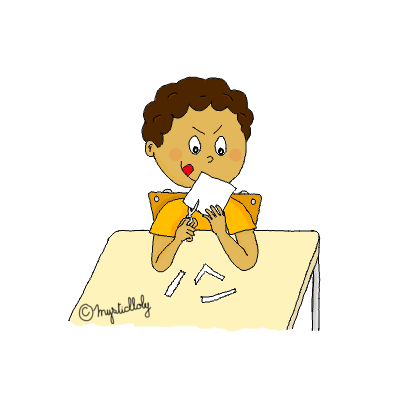 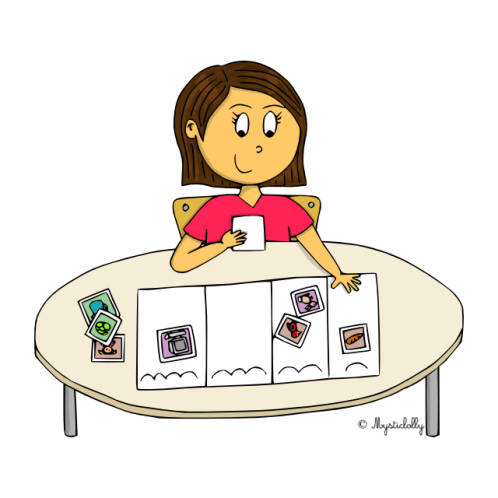 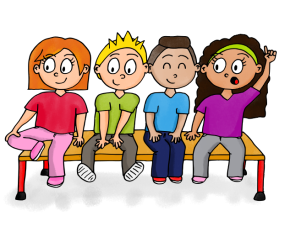 APPRENDRE ENSEMBLE ET VIVRE ENSEMBLE
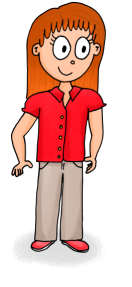 Je sais terminer mon travail en respectant la consigne.
Je sais être attentif en classe.
Je sais m’appliquer quand je travaille.
VE3
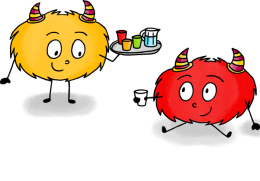 S’habiller seul
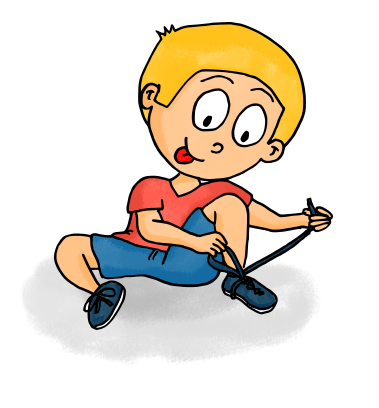 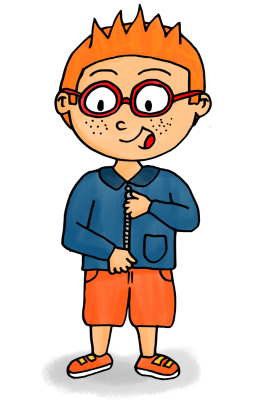 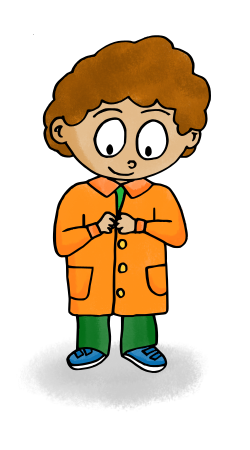 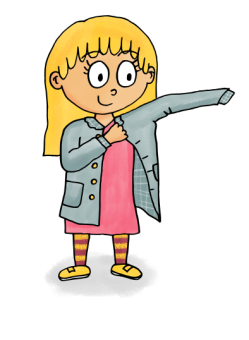 APPRENDRE ENSEMBLE ET VIVRE ENSEMBLE
Je sais enfiler mon manteau et mes chaussures tout seul.
Je sais boutonner mon manteau ou mon gilet.
Je sais ouvrir et fermer la fermeture éclair de mon manteau.
Je sais faire mes lacets tout seul.
VE3
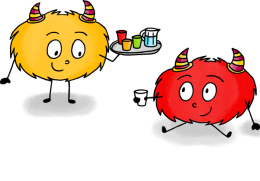 Ranger
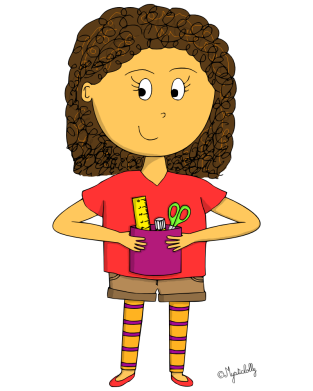 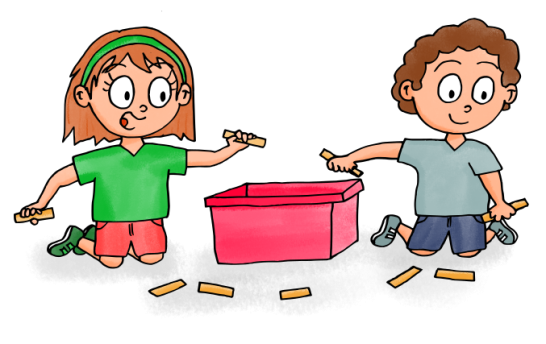 APPRENDRE ENSEMBLE ET VIVRE ENSEMBLE
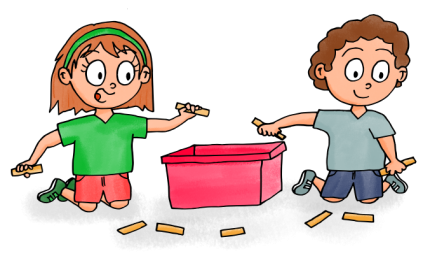 Je sais aider les autres à ranger.
Quand j’ai fini de travailler, je range le matériel.
Quand j’ai fini de jouer, je range les jeux.
VE4
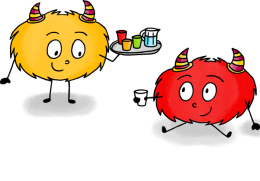 Bilan
Commentaires de la maitresse :
____________________________________
____________________________________
____________________________________
____________________________________
________________________________________________________________________
____________________________________
____________________________________
____________________________________
APPRENDRE ENSEMBLE ET VIVRE ENSEMBLE
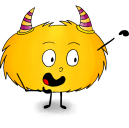 Communiquer
Je connais cet album ! Il raconte l’histoire des trois petits cochons et du grand méchant loup !
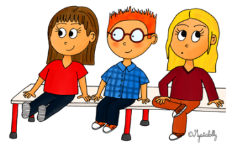 J’ai fini de ranger !
L’ORAL
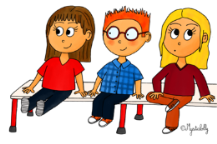 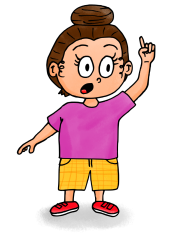 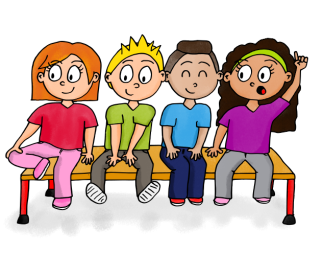 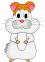 Hier je suis allée au zoo et j’ai vu des lions !
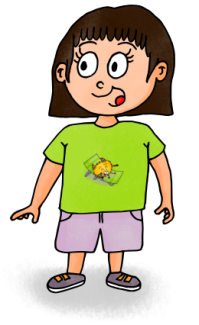 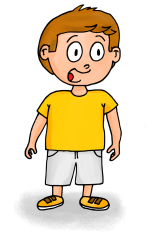 C’est Totoche mon hamster !
Je sais raconter quelque chose qui s’est passé ou que j’ai vu.
Je sais présenter quelque chose devant mes copains.
L1
Je sais faire de grandes phrases en prononçant correctement les mots.
Je sais faire de petites phrases en prononçant correctement les mots.
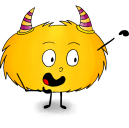 Parler en faisant des phrases
Le ballon il a tombé dans le truc !!!
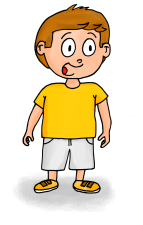 Je peux me mettre en rang avec Lucie ?
Il faut écrire des A comme sur le modèle !
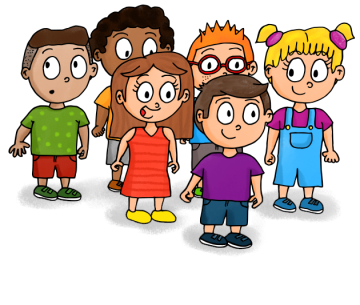 ??
L’ORAL
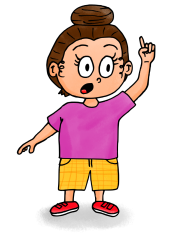 Aujourd’hui nous sommes le 12 décembre.
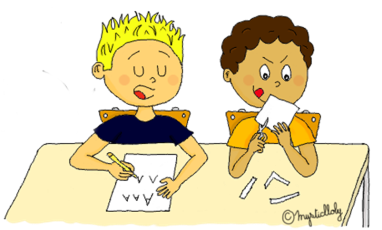 En rang les enfants !
Le ballon il est tombé dans l’eau !
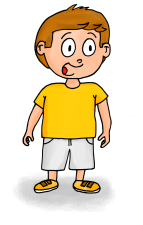 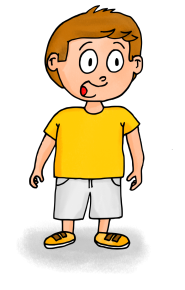 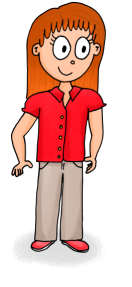 Je comprends et j’utilise les phrases de tous les jours.
Je sais utiliser le vocabulaire appris en classe.
L2
Je reformule une phrase et je me fais mieux comprendre.
Je comprends et je peux expliquer une consigne.
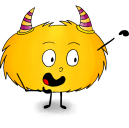 Participer à des échanges
Le loup, il va passer par la cheminée…
Non, elle va pas se casser !
… et il va atterrir dans la marmite des trois petits cochons !
Le loup, il va souffler et casser la maison de briques !
L’ORAL
Oui moi aussi !
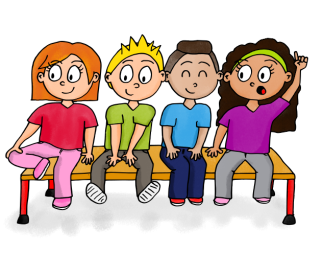 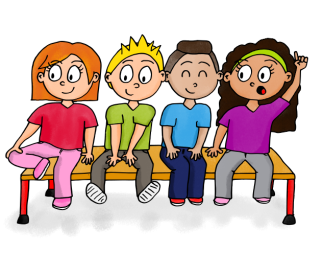 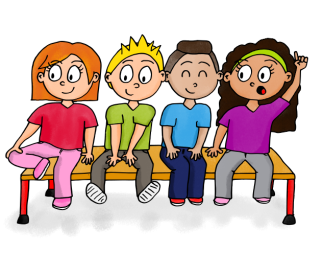 L3
Je sais respecter le sujet de la conversation.
Je donne mon point de vue aux copains.
Je sais écouter les autres et demander la parole.
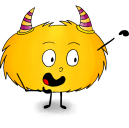 Connaitre des comptines, des poésies
Mains en l’air, sur la tête, aux épaules et en avant, bras croisés, sur les côtés, moulinet et on se tait !
Mains en l’air, sur la tête, aux épaules et en avant, bras croisés, sur les côtés, moulinet et on se tait !
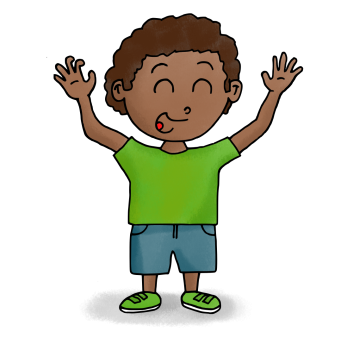 L’ORAL
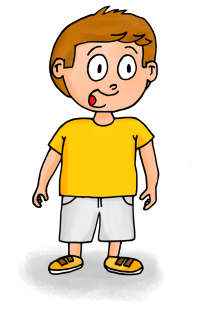 Trois p’tits moutons qui couraient dans la neige…
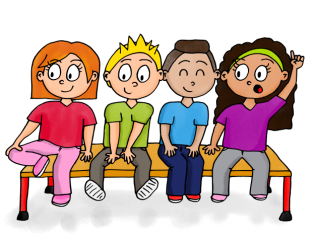 Je dis tout seul une comptine ou une poésie avec des gestes.
L4
Je dis les comptines et les poésies avec les copains.
Je redis tout seul une comptine ou une poésie.
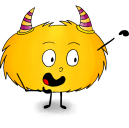 Jouer avec les rimes
Maitresse ça finit comme tresse !
Matelas ça commence comme Maman !
L’ORAL
Polichinelle
Monte à l’échelle; 
Un peu plus haut
Se casse le dos…
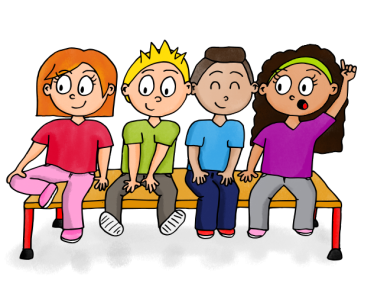 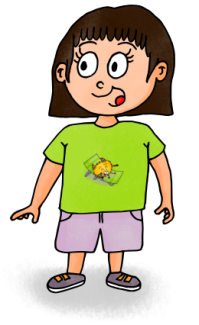 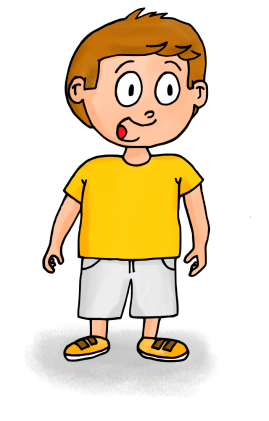 L5
Je sais dire des comptines avec des rimes.
Je sais trouver un mot qui commence comme un autre.
Je sais trouver un mot qui finit comme un autre.
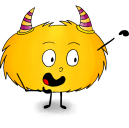 Jouer avec les syllabes
Si j’ajoute  PAN à PANTALON, ça fait PANPANTALON !
PI je l’entends au début de PIRATE !
L’ORAL
Il y a 4 syllabes dans OR-DI-NA-TEUR !
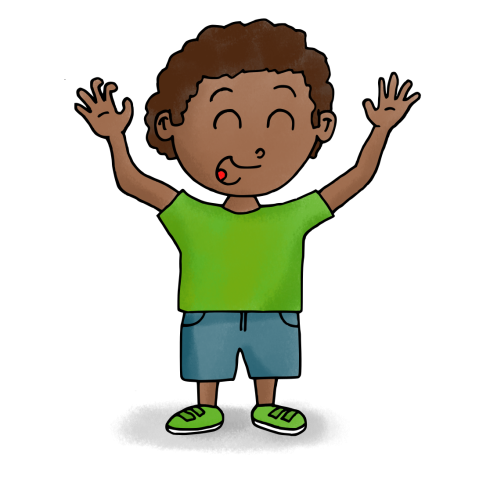 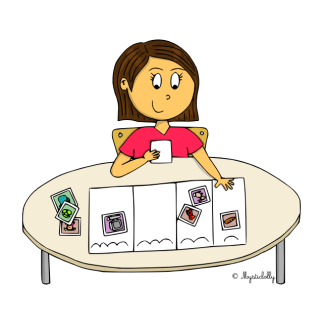 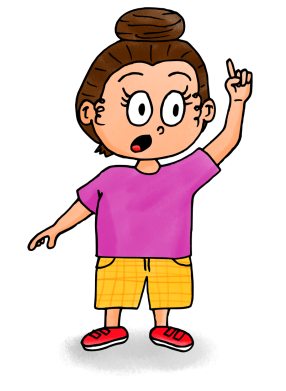 Je sais trouver la place d’une syllabe au début, au milieu ou à la fin d’un mot.
Je sais ajouter ou supprimer une syllabe en début ou en fin de mot.
L6
Je sais dire combien il y a de syllabes dans un mot.
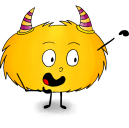 Jouer avec les sons
J’entends « rrrr » dans ROBINET !
J’entends A dans PAPA !
L’ORAL
J’entends PIN dans LAPIN !
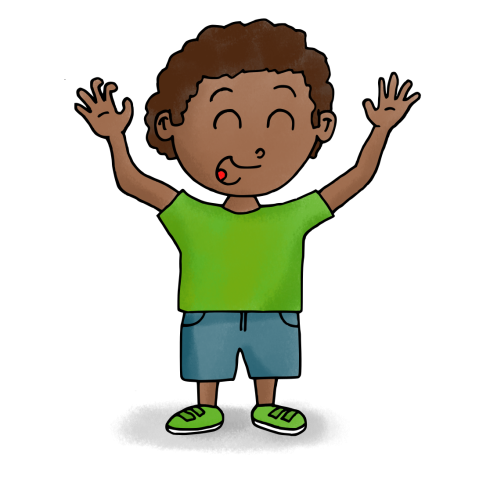 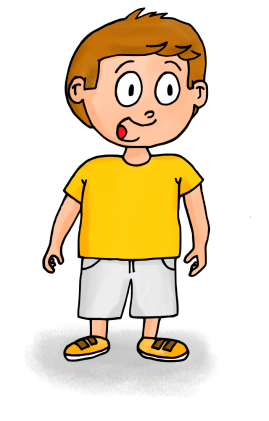 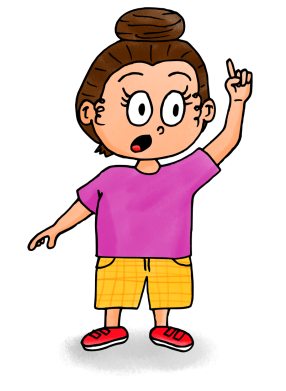 L7
Je sais dire si j’entends f/j/l/m/n/r/s/v/ch dans un mot.
Je sais dire si j’entends une syllabe dans un mot.
Je sais dire si j’entends a/e/i/o/u dans un mot.
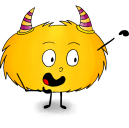 Bilan
Commentaire de la maitresse :
____________________________________
____________________________________
____________________________________
____________________________________
____________________________________
____________________________________
____________________________________
____________________________________
L’ORAL
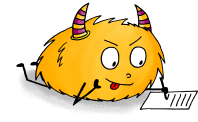 Comprendre un texte lu
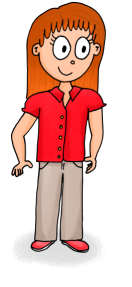 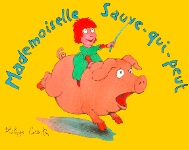 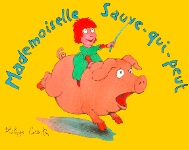 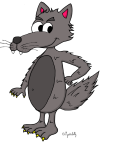 C’est le loup qui est dans la forêt !
L’ECRIT
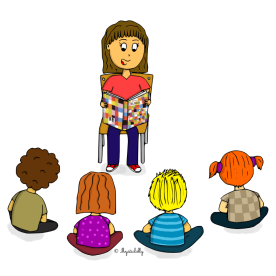 C’est Mademoiselle Sauve-qui-peut !
C’est un peu comme le petit chaperon rouge !
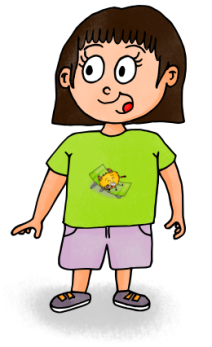 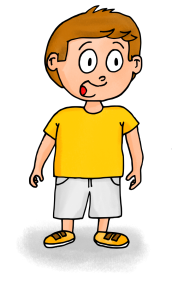 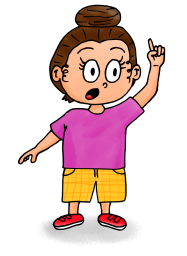 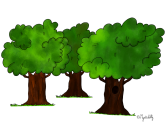 Je suis capable d’écouter, de comprendre une histoire et de répondre à des questions.
Je sais repérer un personnage, un lieu… et en parler.
Je reconnais et je peux présenter un livre vu en classe.
Je peux comparer des livres qui se ressemblent.
L8
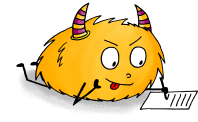 Être curieux face à l’écrit
PAPI
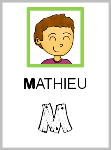 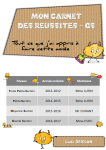 L’ECRIT
Je reconnais PA, c’est écrit PAPA ?
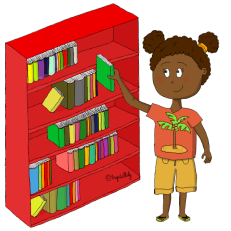 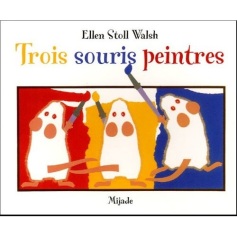 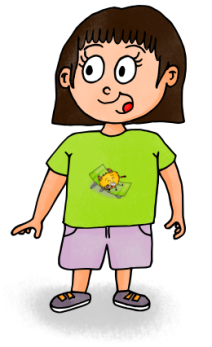 Je sais utiliser mon cahier de vie, mon carnet des réussites et les affichages.
J’utilise avec respect le coin bibliothèque et les livres et je sais les ranger.
J’essaie de lire des mots inconnus.
L9a
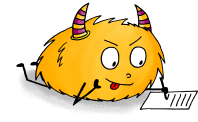 Produire de l’écrit
PAPI
BONNE FÊTE PAPA
L’ECRIT
Il y a PA de PAPA et PI de PIRATE, c’est écrit PAPI !
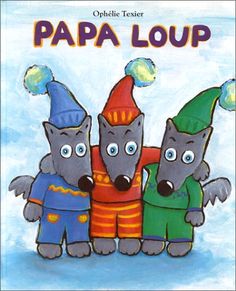 Je vois PAPA !
Je vois PAPA !
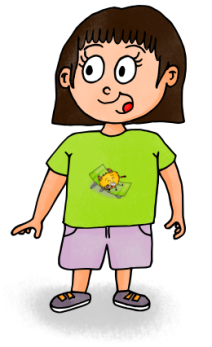 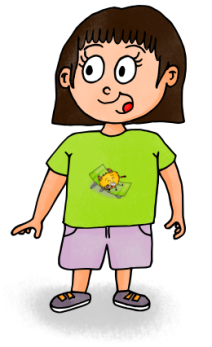 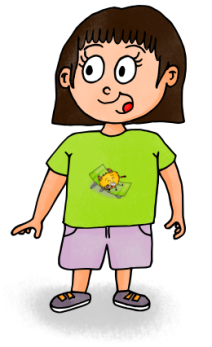 L9b
Je sais reconnaitre des mots connus dans un livre, une phrase ou un texte.
Je suis capable de deviner un mot inconnu.
Je sais repérer un mot connu dans le titre d’un livre.
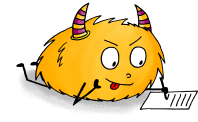 Produire de l’écrit
PAP _
Mathieu il a tombé !
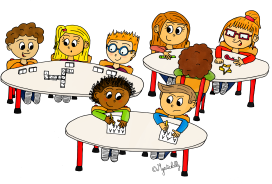 L’ECRIT
On a versé de la farine !
Il EST tombé !
PAPA ça finit par un A !
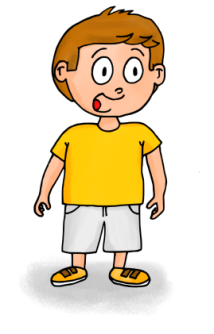 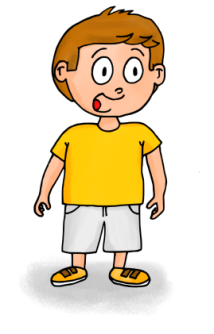 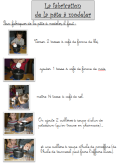 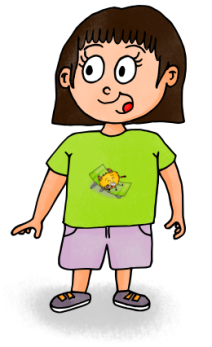 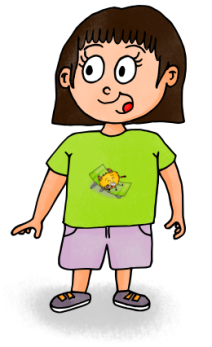 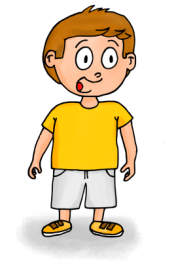 On faisait des ateliers !
Je suis capable de proposer une phrase à écrire.
Je fais une proposition d’écriture pour un mot.
Je suis capable de faire une dictée à l’adulte.
L10
Je sais corriger oralement des phrases mal construites.
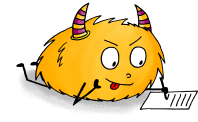 Connaitre les lettres de l’alphabet
A B C D E F G H I J K L M N O P Q R S T U V W
X Y Z !
abcdefghijklmnopqrstuvwxyz
abcdefghijklmnopqrstuvwxyz
L’ECRIT
ABCDEFGHIJKLMNOPQRSTUVWXYZ
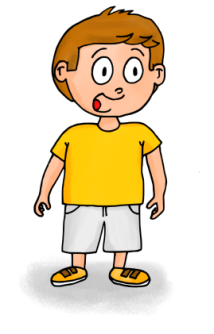 Je connais la plupart des lettres en capitales.
Je connais la plupart des lettres en cursive.
Je connais la plupart des lettres en scripte.
L10
Je sais réciter l’alphabet.
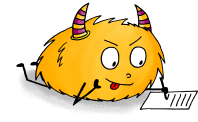 Reconnaitre les prénoms
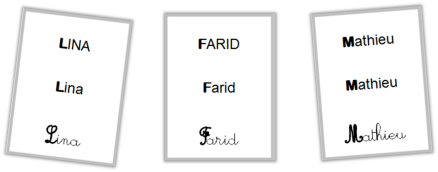 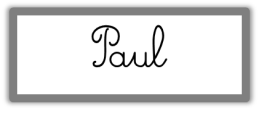 L’ECRIT
C’est Mathieu, Lina et Farid !
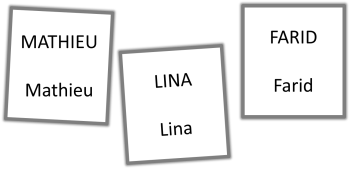 C’est mon prénom !
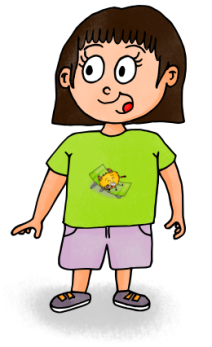 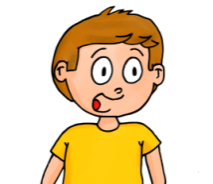 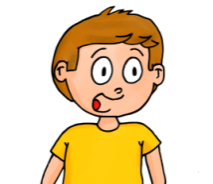 C’est Mathieu, Lina et Farid !
Je sais reconnaitre tous les prénoms de la classe en capitales et en scripte.
L11a
Je sais reconnaitre tous les prénoms de la classe dans les trois écritures.
Je sais reconnaitre mon prénom en cursive.
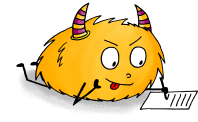 Copier à l’aide d’un clavier
C’est l’arbre qu’on a peint.
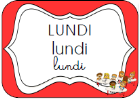 L’ECRIT
CHOCOLAT : C – H – O – C – O – L – A – T  !
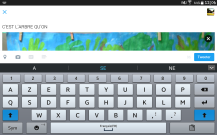 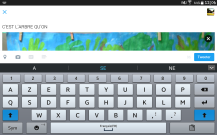 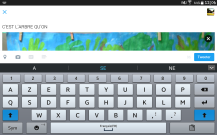 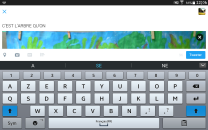 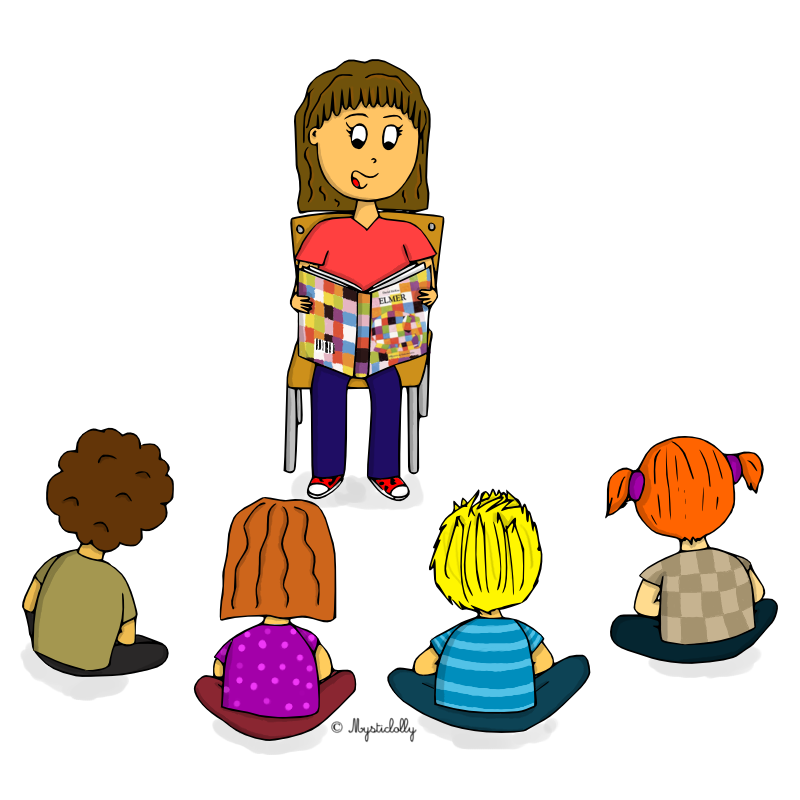 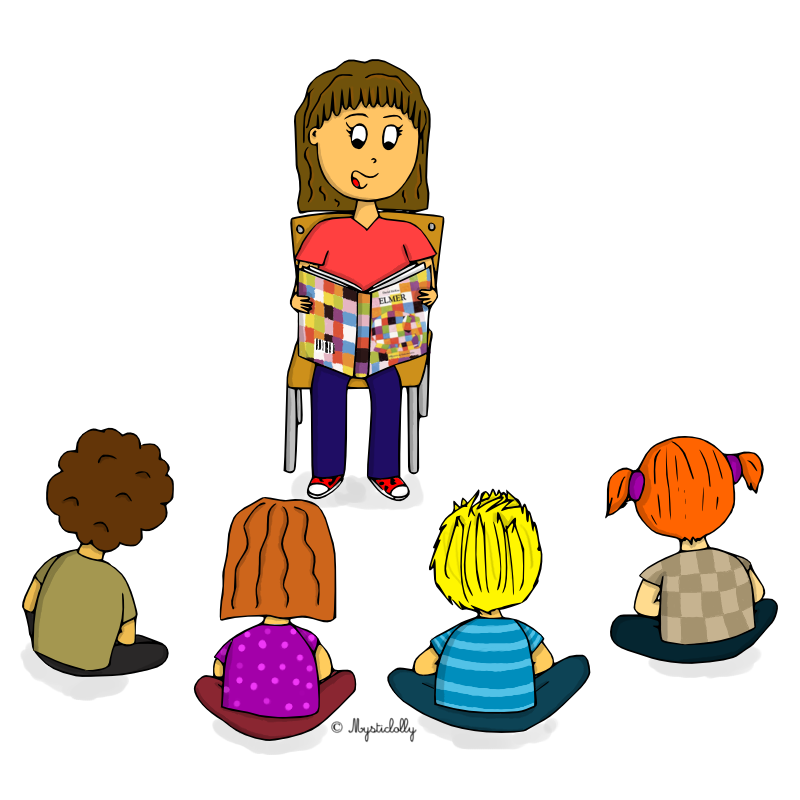 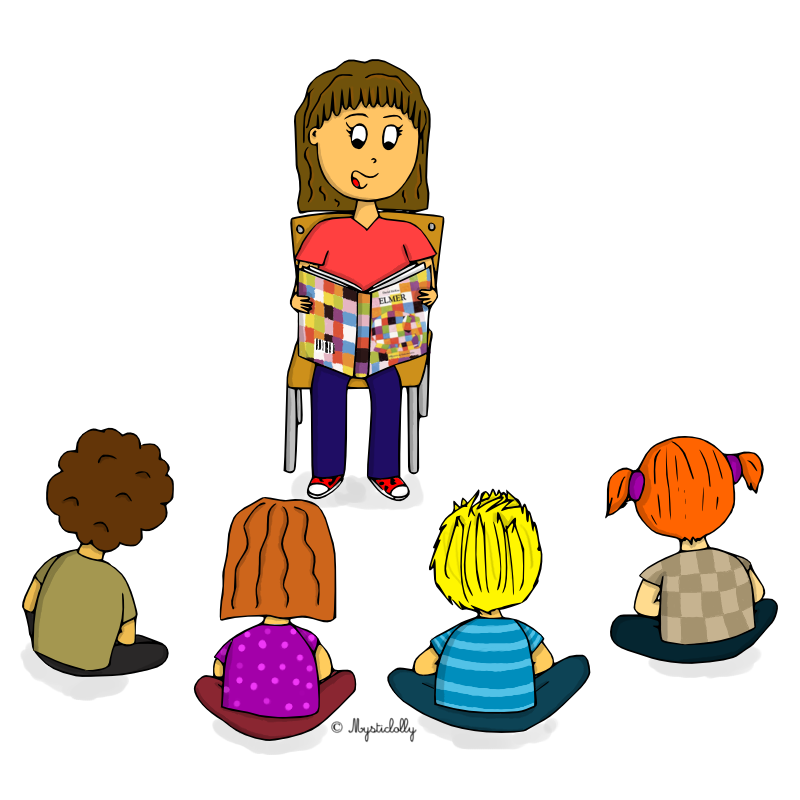 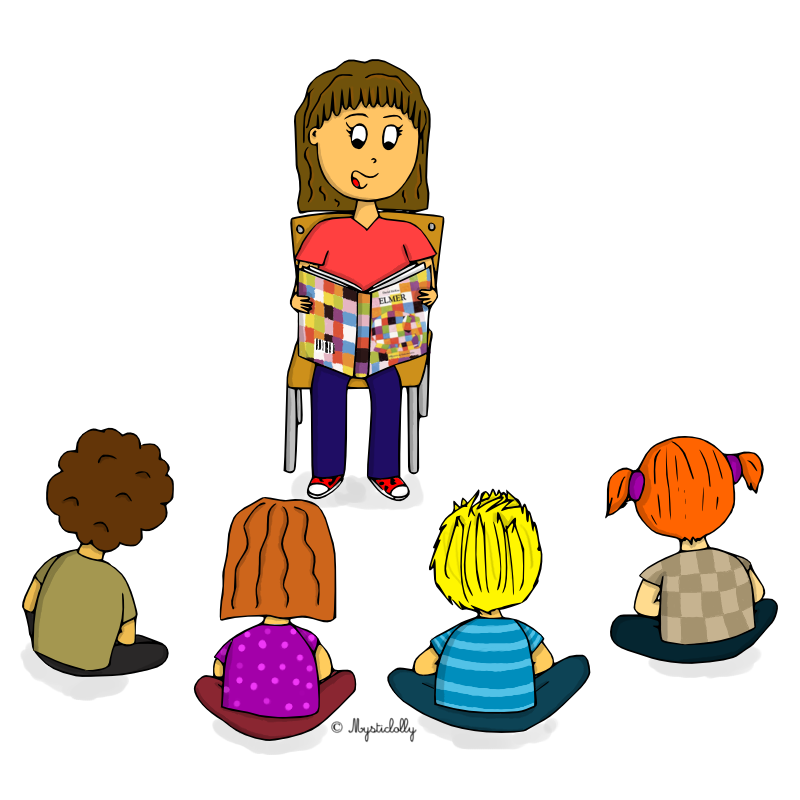 Je sais taper les lettres dictées par un copain sur un clavier.
Je sais copier une phrase à l’aide d’un clavier.
Je sais copier les mots de la classe à l’aide du clavier..
L11b
Je sais utiliser un clavier.
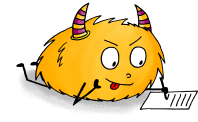 Ecrire son prénom et son nom
L’ECRIT
L12
Je sais écrire mon prénom et mon nom en cursive avec modèle.
Je sais écrire mon nom en cursive sans modèle.
Je sais écrire mon prénom en cursive sans modèle.
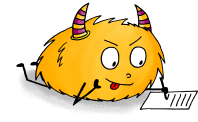 Ecrire seul ses premiers mots
P et A ça fait la syllabe PA !
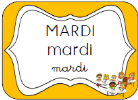 L’ECRIT
MAMAN ça commence comme MARDI !
SAPIN ça commence comme SAMEDI  !
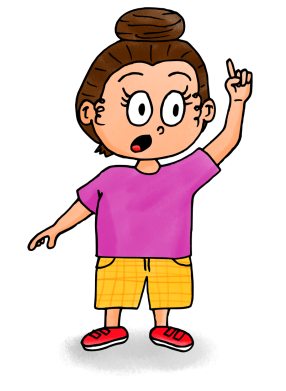 J’ai écrit PIRATE !
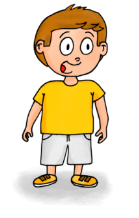 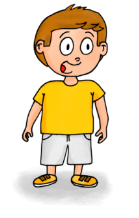 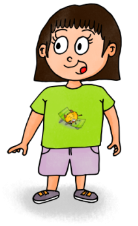 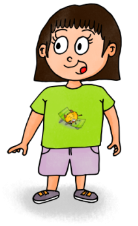 Avec mes copains, on essaie d’écrire des mots en utilisant les mots de la classe.
Je sais utiliser une syllabe connue pour écrire un nouveau mot.
J’ai compris comment fabriquer des syllabes avec des lettres.
J’aime essayer d’écrire des mots tout seul.
L13
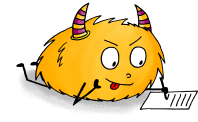 Ecrire son prénom et son nom
elle lit le matin.
elle   lui  maman
L’ECRIT
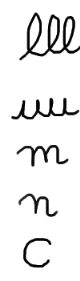 Je commence à copier de petites phrases en écriture cursive.
L12
Je connais les formes de base de l’écriture cursive et je sais les reproduire.
Je commence à écrire de petits mots en écriture cursive.
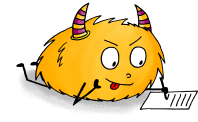 Bilan
Commentaires de la maitresse :
____________________________________
____________________________________
____________________________________
____________________________________
____________________________________
____________________________________
____________________________________
____________________________________
L’ECRIT
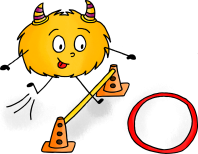 Courir
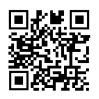 AGIR, S’EXPRIMER, COMPRENDRE A TRAVERS L’ACTIVITE PHYSIQUE
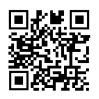 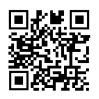 Je sais courir de différentes façons quand on me le demande.
AP
1a
Je sais faire des courses de relais.
Je peux courir longtemps.
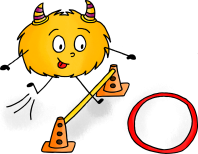 Sauter
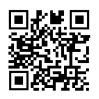 AGIR, S’EXPRIMER, COMPRENDRE A TRAVERS L’ACTIVITE PHYSIQUE
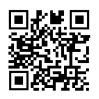 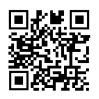 AP
1b
Je suis capable de sauter à pieds joints ou à cloche-pied.
Je suis capable de sauter de près ou de loin, avec ou sans élan.
Je suis capable de sauter dans toutes les directions.
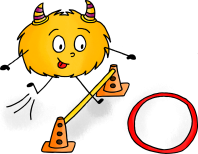 Lancer
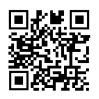 AGIR, S’EXPRIMER, COMPRENDRE A TRAVERS L’ACTIVITE PHYSIQUE
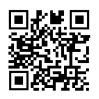 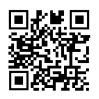 AP
1c
Je sais lancer et rattraper des objets.
Je sais lancer dans différentes directions.
Je sais viser de loin.
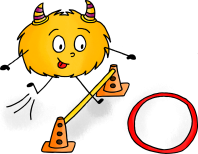 Enchainer des actions
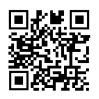 AGIR, S’EXPRIMER, COMPRENDRE A TRAVERS L’ACTIVITE PHYSIQUE
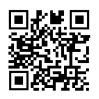 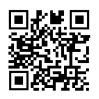 J’ai plaisir à trouver des solutions pour me déplacer ou lancer.
AP2
J’invente un parcours pour les copains.
Je partage mes idées pour construire un parcours.
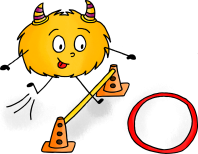 Se déplacer avec aisance
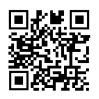 AGIR, S’EXPRIMER, COMPRENDRE A TRAVERS L’ACTIVITE PHYSIQUE
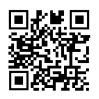 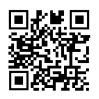 AP3
Je sais faire attention en fonction de là où je marche.
Je me sens à l’aise pour me déplacer dans la nature.
Je suis capable d’aller là où la maitresse me demande.
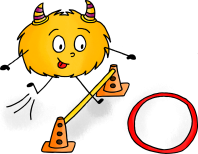 Danser avec les autres
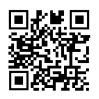 AGIR, S’EXPRIMER, COMPRENDRE A TRAVERS L’ACTIVITE PHYSIQUE
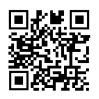 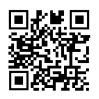 AP4
Je suis capable d’inventer et d’enchainer des mouvements.
Je mets en commun mes mouvements avec ceux de mes copains pour créer une danse.
Je sais refaire un mouvement qu’on me montre.
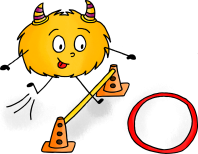 Participer à des rondes
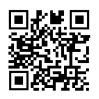 AGIR, S’EXPRIMER, COMPRENDRE A TRAVERS L’ACTIVITE PHYSIQUE
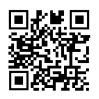 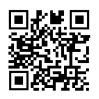 Je sais faire une ronde dansée et chantée sans l’aide de l’adulte.
Je sais faire des gestes et chanter en faisant une ronde.
AP5
Je sais faire une ronde sans donner la main aux copains.
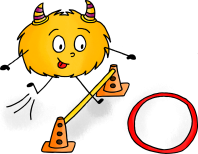 Jeux collectifs et individuels
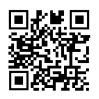 AGIR, S’EXPRIMER, COMPRENDRE A TRAVERS L’ACTIVITE PHYSIQUE
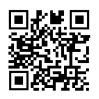 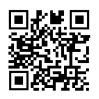 AP6
Je sais respecter les règles d’un jeu.
Je comprends mon rôle dans l’équipe.
J’ose être actif dans le jeu.
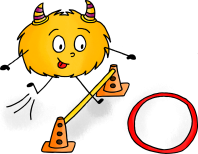 Bilan
Commentaires de la maitresse :
____________________________________
____________________________________
____________________________________
____________________________________
____________________________________
____________________________________
____________________________________
____________________________________
AGIR, S’EXPRIMER, COMPRENDRE A TRAVERS L’ACTIVITE PHYSIQUE
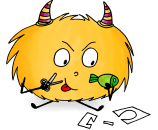 Dessiner
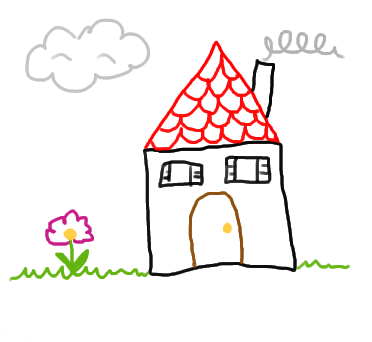 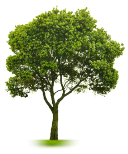 Les productions plastiques et visuelles
J’ai dessiné mon papa !
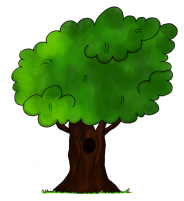 C’est la maison que j’aurai quand je serai grand !
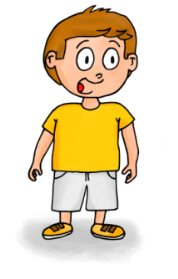 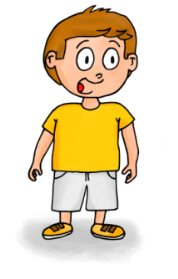 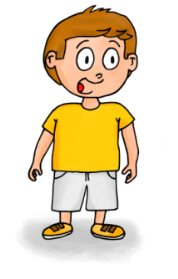 Je sais dessiner en respectant le réel ou un modèle.
AA1
Je sais dire ce que j’ai dessiné.
Je sais dessiner en inventant.
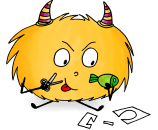 Faire du graphisme décoratif
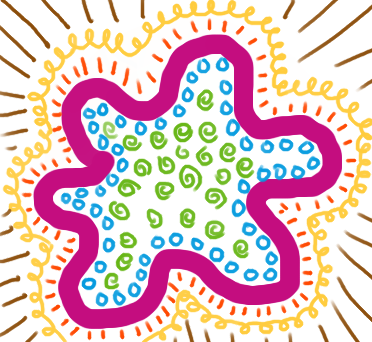 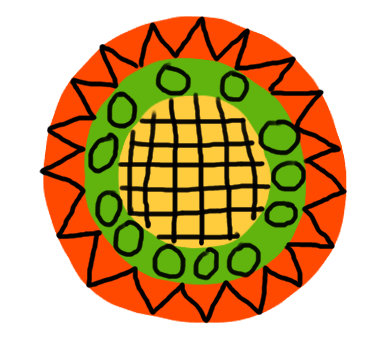 Les productions plastiques et visuelles
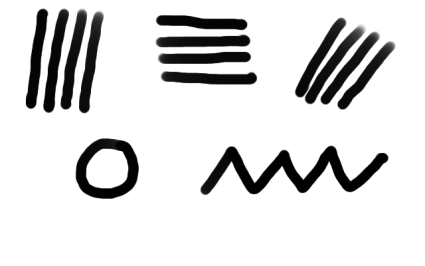 AA2
J’utilise des graphismes simples.
Je réutilise des graphismes connus dans ma production.
Je sais inventer des nouveaux graphismes.
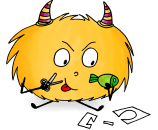 Choisir mes outils
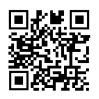 Les productions plastiques et visuelles
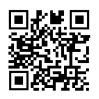 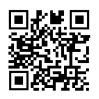 AA3
Je suis capable de choisir et d’utiliser plusieurs outils pour résoudre un problème.
Je suis capable de choisir plusieurs outils pour un projet.
Je sais utiliser différents outils.
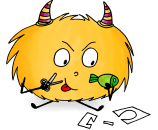 Réaliser des productions plastiques
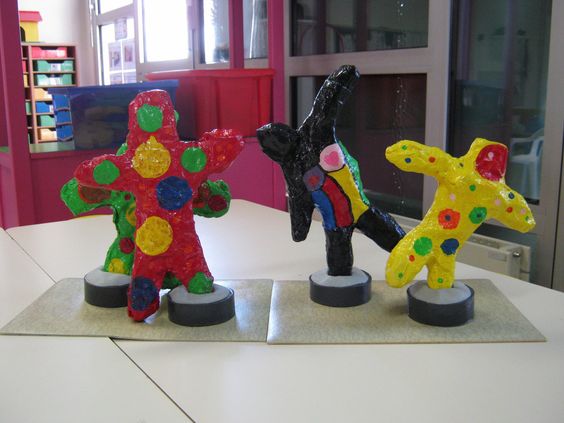 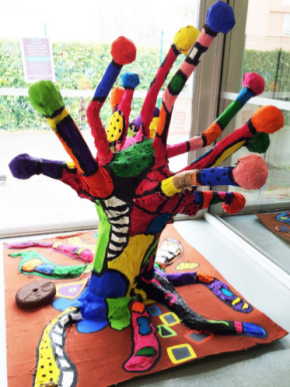 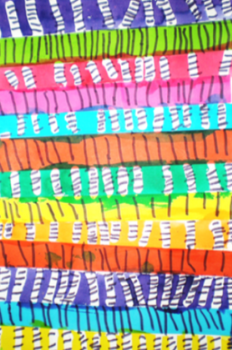 Les productions plastiques et visuelles
On a fait comme Niki de Saint Phalle !
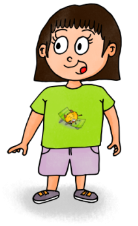 Je sais utiliser les matériaux, les couleurs et les objets pour fabriquer une œuvre.
Je trouve et j’utilise des idées données par les artistes pour mon œuvre.
Je sais participer à la composition d’une œuvre plane ou en volume avec mes copains.
AA4
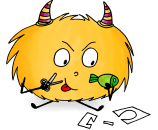 Observer et analyser une œuvre
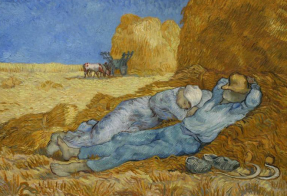 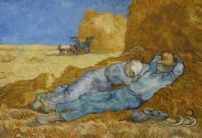 Les productions plastiques et visuelles
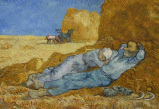 La dame et le monsieur ils font la sieste !
Ils me donnent envie de faire la sieste !
Ils sont au premier plan !
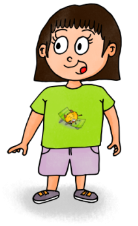 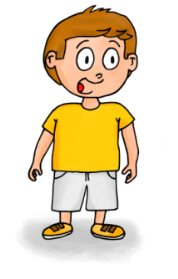 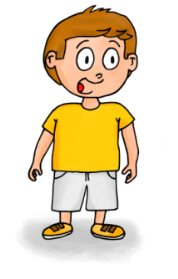 AA5
Je ressens des émotions en regardant une image et je suis capable d’en parler.
Je sais utiliser des mots que j’ai appris pour décrire ce que je vois.
J’aime bien regarder des images et dire ce que je vois.
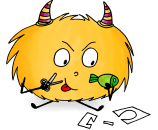 Chanter
On peut lever les bras quand le loup arrive !
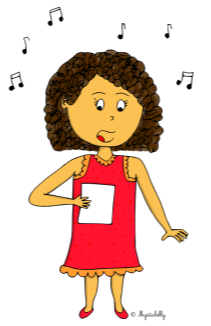 AAAAAAAAAAAAAAA !
Vrrrr …. Tac-a-tac…pshhh… wiiiiiizzz
LES UNIVERS SONORES
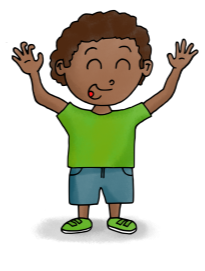 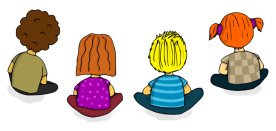 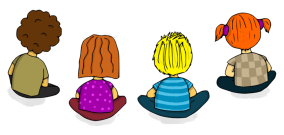 Je sais jouer avec ma voix en parlant ou en chantant.
Je participe à des jeux vocaux et je sais jouer avec grave/aigu, fort/faible, court/long...
Je propose des interprétations pour les comptines ou les chansons.
AA
6a
Je participe à un paysage sonore, à la création d’un bruitage.
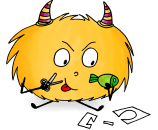 Connaitre des chansons
LES UNIVERS SONORES
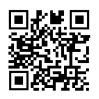 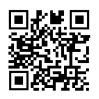 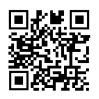 AA
6b
Je  suis capable de chanter tout seul devant mes copains.
Je suis capable de jouer plusieurs rôles dans la chorale. (chef d’orchestre, duo...)
Je connais une dizaine de chansons.
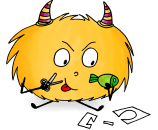 Jouer avec les rythmes
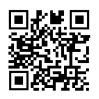 LES UNIVERS SONORES
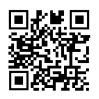 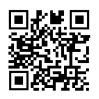 Je suis capable de refaire des rythmes qu’on me montre avec mon corps ou un instrument.
AA
7
Je suis capable de marquer la pulsation.
Je suis capable d’inventer des rythmes.
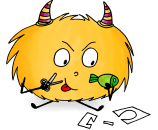 Ecouter et analyser un extrait musical
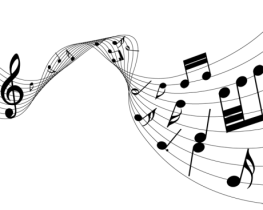 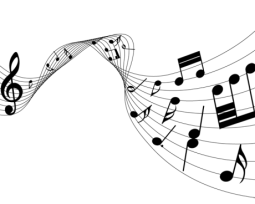 LE SPECTACLE VIVANT
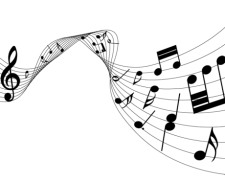 C’est un peu comme « Pierre et le loup » !
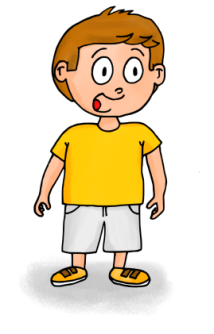 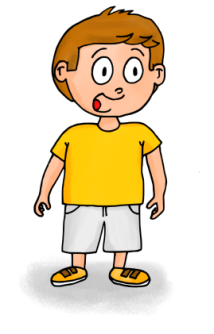 Au début on entend la flûte mais plus à la fin  !
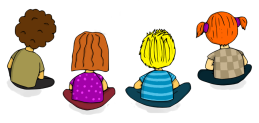 AA
8
Je suis attentif lorsqu’on me demande d’écouter de la musique.
Je peux parler de cette musique.
Je peux comparer des musiques.
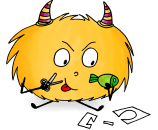 Participer à un spectacle
Bouuuh ! Je suis le loup !
Je suis une fée !
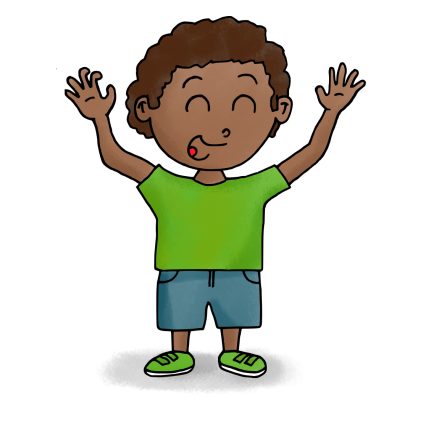 LES UNIVERS SONORES
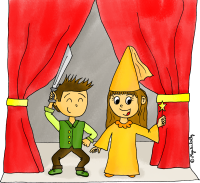 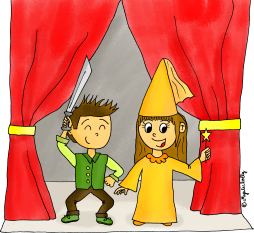 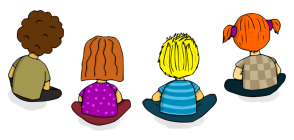 AA
10
J’aime voir et participer à des spectacles.
J’accepte de jouer un rôle dans un spectacle.
Je sais réutiliser des éléments vus ou appris.
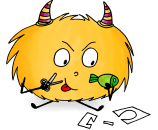 Bilan
Commentaires de la maitresse :
____________________________________
____________________________________
____________________________________
____________________________________
________________________________________________________________________
____________________________________
____________________________________
AGIR ET S’EXPRIMER, COMPRENDRE A TRAVERS LES ACTIVITES ARTISTIQUES
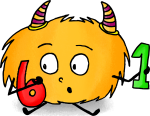 Evaluer et comparer des collections
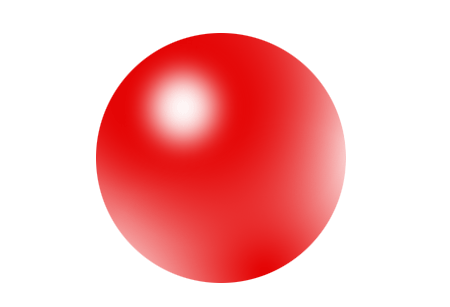 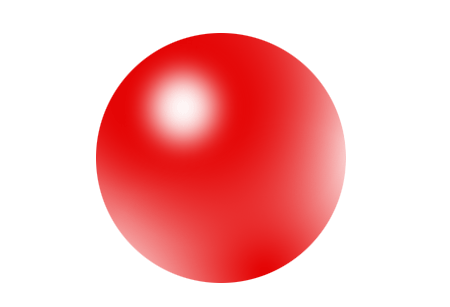 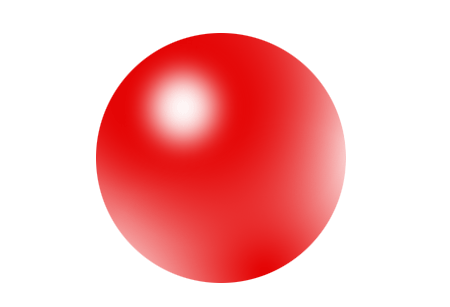 DECOUVRIR LES NOMBRES ET LEURS UTILISATIONS
Il y a 6 cubes !
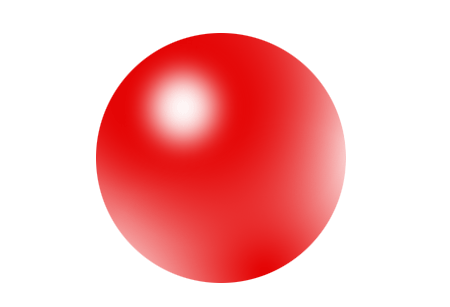 Il y a 5 cubes violets et 8 cubes verts, donc il y a plus de cubes verts !
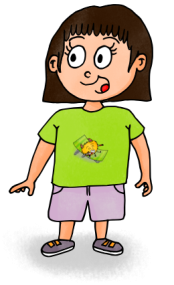 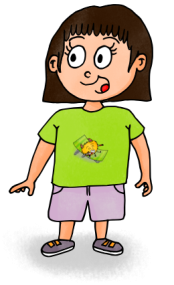 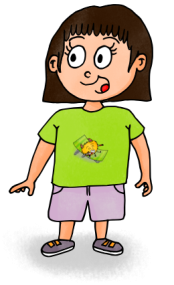 Il y a plus de boules
Je sais dire s’il y a plus, moins ou autant d’objets dans 2 collections ne dépassant pas 10 objets sans compter.
Je sais comparer deux collections ayant  jusqu’à 20 objets en comptant.
Je sais reconnaitre combien il y a d’objets sans compter jusqu’à 10.
CP01
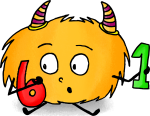 Réaliser une collection
12
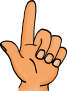 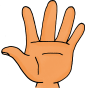 Rapporte Moi 6 étoiles.
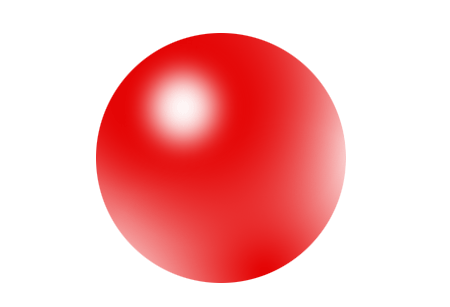 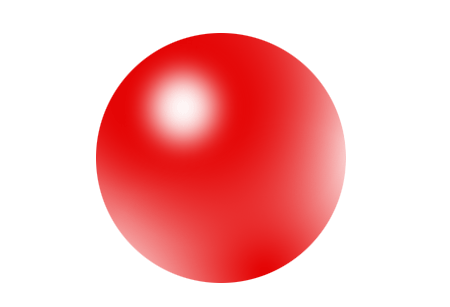 DECOUVRIR LES NOMBRES ET LEURS UTILISATIONS
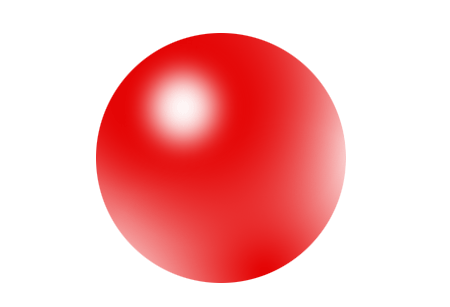 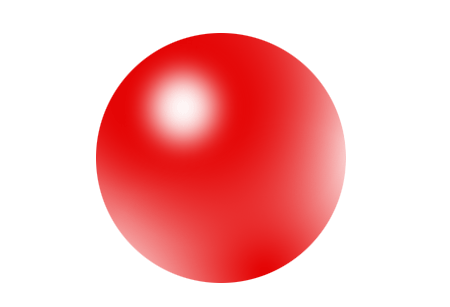 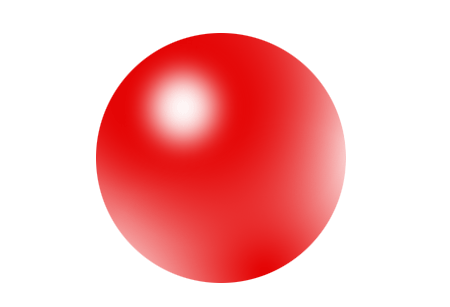 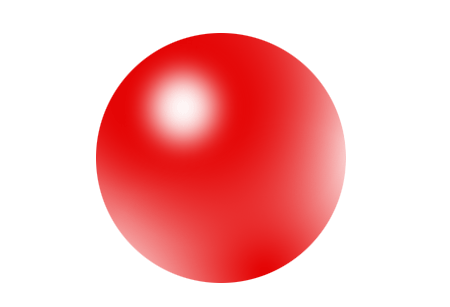 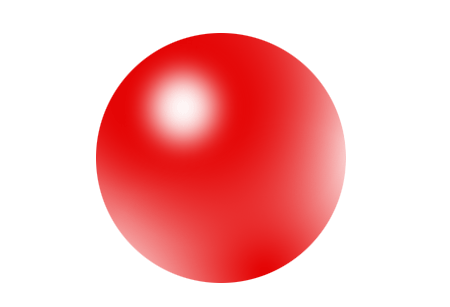 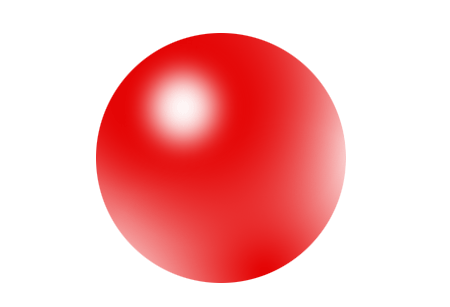 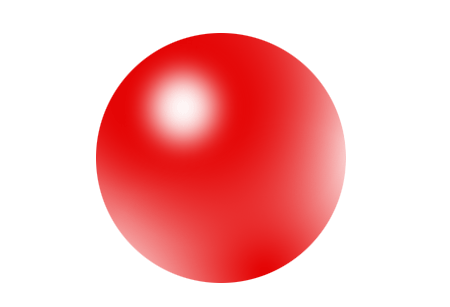 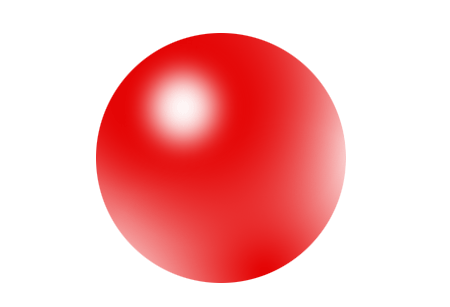 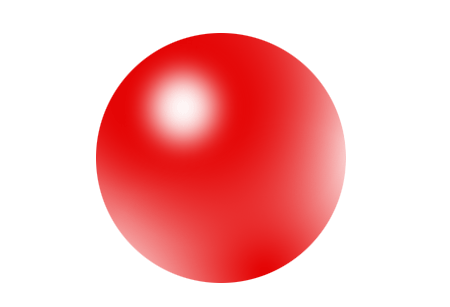 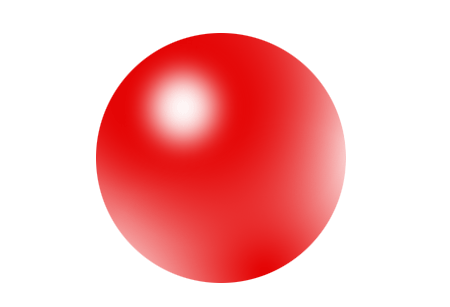 Je sais prendre le bon nombre d’objets à partir d’un chiffre donné (≤ 20).
Je sais prendre le bon nombre d’objets à partir d’une représentation des doigts ou du dé (≤ 20).
Je sais prendre le bon nombre d’objets pour reproduire un modèle jusqu’à 20 objets.
Je sais rapporter autant d’objets qu’on me demande (≤ 20).
CP02
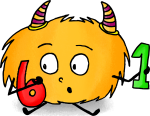 Donner l’ordre des positions
Je suis arrivée la 1ère, Mathieu le 2ème et Anaïs est 4ème !
DECOUVRIR LES NOMBRES ET LEURS UTILISATIONS
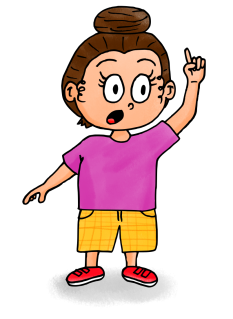 La boule jaune est la 3ème et la boule verte est la 1ère !
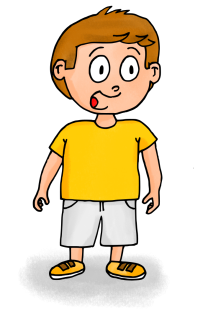 La boule jaune est avant la boule verte !
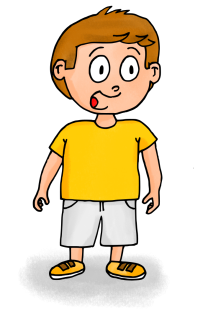 CP03
Je sais dire si un objet est placé avant ou après un autre.
Je sais donner la position d’un objet dans un rang.
Je sais comparer des positions dans un rang.
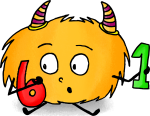 Reconnaitre les symboles des quantités
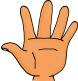 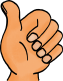 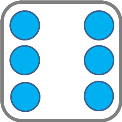 J’ai fait 6 !
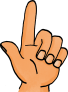 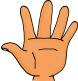 DECOUVRIR LES NOMBRES ET LEURS UTILISATIONS
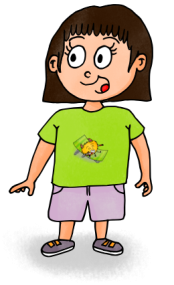 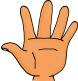 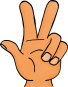 C’est 5 !
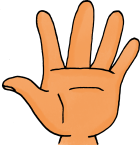 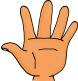 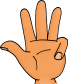 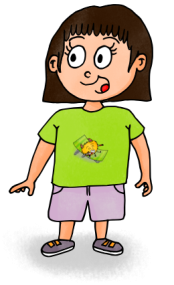 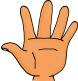 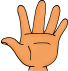 CP04
Je sais montrer une quantité sur mes doigts jusqu’à 10.
Je sais dire combien il y a de doigts jusqu’à 10.
Je sais dire combien il y a de points sur le dé jusqu’à 12.
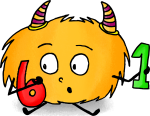 Conservation des quantités
Il y en a 4 !
Il y en a 4 !
DECOUVRIR LES NOMBRES ET LEURS UTILISATIONS
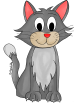 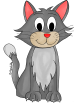 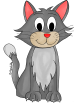 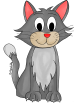 Il y en a toujours 4 !
Il y en a toujours 4 !
CP05
Je sais qu’il y a toujours autant d’objets si on les espace.
Je sais qu’il y a la même quantité d’objets si on change les objets.
Je sais qu’il y a toujours autant d’objets si on les change de position.
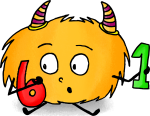 Quantifier et décomposer des collections
X
X
X
DECOUVRIR LES NOMBRES ET LEURS UTILISATIONS
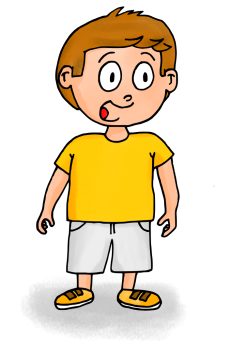 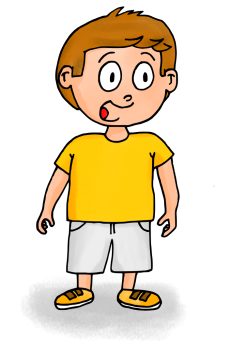 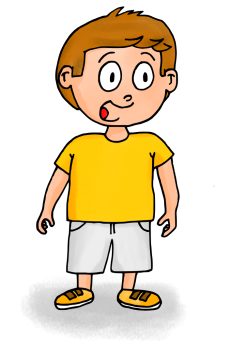 Il manque 4 cubes pour en avoir 10 !
Il y a 3 cube en trop !
9 cubes plus encore 1 cube ça fait 10 cubes !
CP06-7-8
Je sais compléter une collection d’objets pour qu’il y en ait 10.
Je sais enlever les objets en trop pour qu’il n’y en ait que 10.
Je sais ajouter des objets 1 à 1 pour arriver jusqu’à 10.
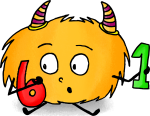 Connaitre la comptine numérique
1, 2, 3 …., 29, 30 !
1, 2, 3 …., 19, 20 !
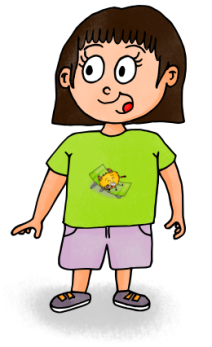 DECOUVRIR LES NOMBRES ET LEURS UTILISATIONS
1, 2, 3 …., 9, 10 !
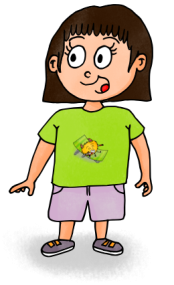 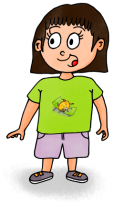 CP09
Je sais réciter la comptine numérique jusqu’à 10.
Je sais réciter la comptine numérique jusqu’à 20.
Je sais réciter la comptine numérique jusqu’à 30.
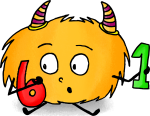 Lire et écrire les chiffres
10
8 9
DECOUVRIR LES NOMBRES ET LEURS UTILISATIONS
6 7
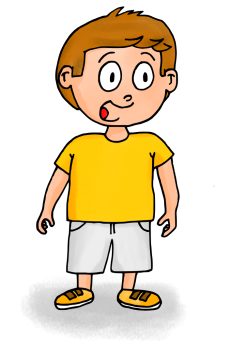 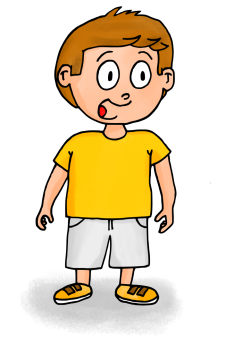 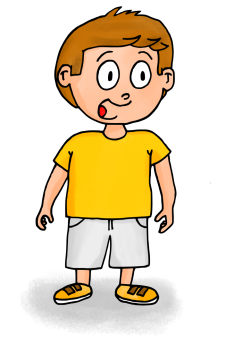 CP0
10
Je sais lire et écrire les chiffres 6 et 7.
Je sais lire et écrire les chiffres 8 et 9.
Je sais lire et écrire le nombre 10.
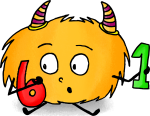 Bilan
Commentaires de la maitresse :
____________________________________
____________________________________
____________________________________
____________________________________
____________________________________
____________________________________
____________________________________
____________________________________
DECOUVRIR LES NOMBRES ET LEURS UTILISATIONS
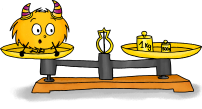 Classer les objets selon…
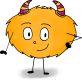 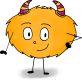 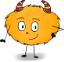 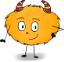 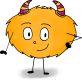 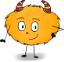 EXPLORER DES FORMES,  DES GRANDEURS, DES SUITES ORGANISEES
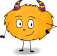 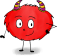 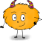 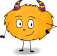 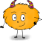 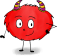 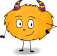 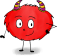 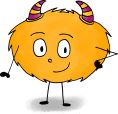 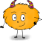 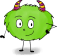 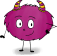 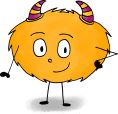 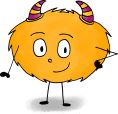 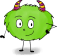 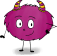 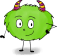 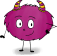 Je sais classer selon plusieurs critères.
CPO11a
Je sais classer selon la couleur.
Je sais classer selon la forme.
Je sais classer selon la taille.
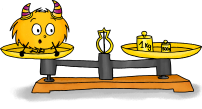 Reconnaitre et nommer les couleurs
EXPLORER DES FORMES,  DES GRANDEURS, DES SUITES ORGANISEES
CPO11b
Je reconnais les nuances des couleurs et je les nomme.
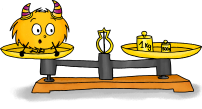 Reconnaitre et nommer des formes simples
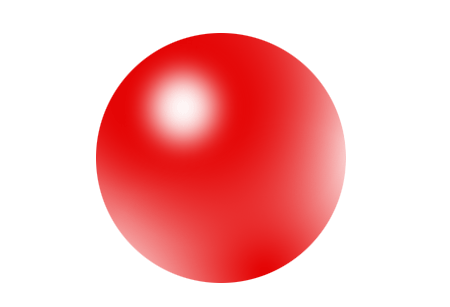 EXPLORER DES FORMES,  DES GRANDEURS, DES SUITES ORGANISEES
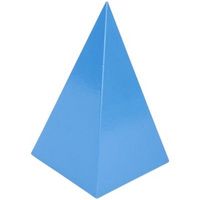 Je connais le vocabulaire adapté : côté, sommet, face et arrête.
Je reconnais et nommes les formes simples.
CPO12/15
Je connais le cube, la boule, la pyramide et le cylindre.
Je sais tracer les formes simples.
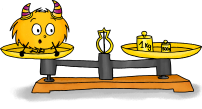 Ranger des objets selon...
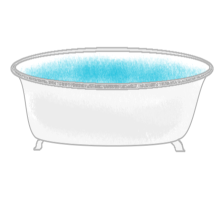 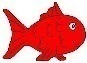 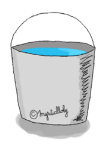 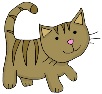 EXPLORER DES FORMES,  DES GRANDEURS, DES SUITES ORGANISEES
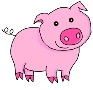 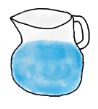 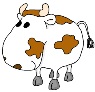 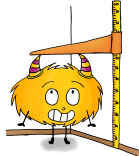 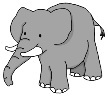 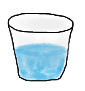 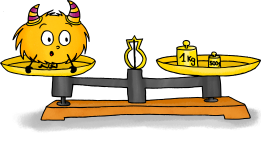 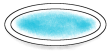 CPO13
Je sais ranger 5 objets du plus court au plus long.
Je sais ranger 5 objets du plus léger au plus lourd.
Je sais ranger 5 contenants du plus petit au plus grand.
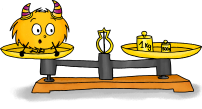 Reproduire des assemblages
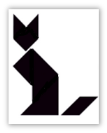 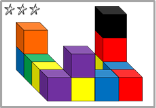 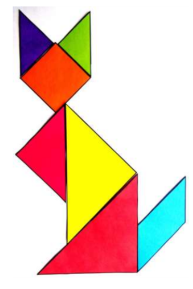 EXPLORER DES FORMES,  DES GRANDEURS, DES SUITES ORGANISEES
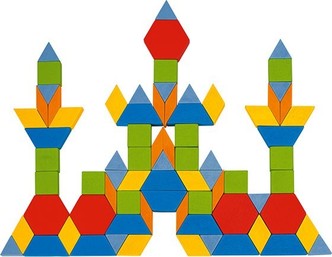 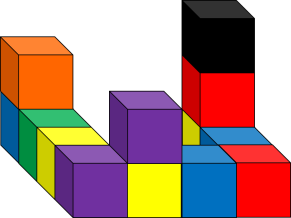 Je sais reproduire un Tangram avec le modèle réduit.
CPO14a
Je sais reproduire un pavage.
Je sais reproduire un assemblage de solides.
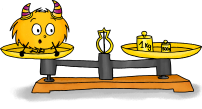 Reproduire des puzzles
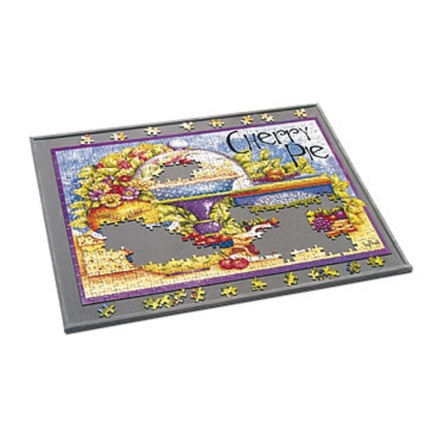 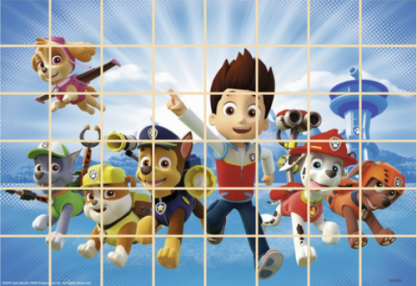 EXPLORER DES FORMES,  DES GRANDEURS, DES SUITES ORGANISEES
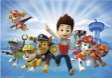 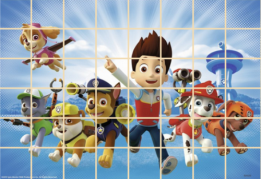 Je sais reproduire un puzzle de 48 pièces et plus avec modèle.
J’utilise des stratégies pour reconstituer un puzzle : coins, bords...
Je sais reproduire un puzzle de 48 pièces et plus sans modèle.
CPO14b
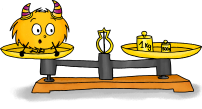 Reproduire et poursuivre un algorithme
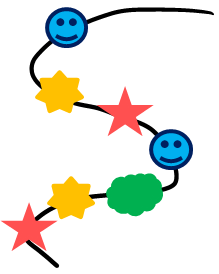 X
EXPLORER DES FORMES,  DES GRANDEURS, DES SUITES ORGANISEES
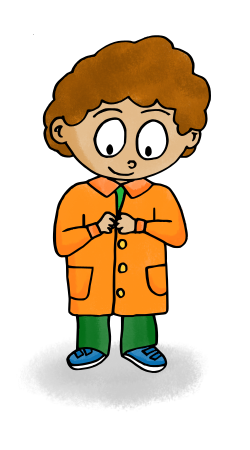 Je sais reproduire et continuer des algorithmes difficiles.
CPO16
Je sais corriger un algorithme difficile.
Je sais inventer des algorithmes difficiles.
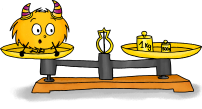 Bilan
Commentaires de la maitresse :
____________________________________
____________________________________
____________________________________
____________________________________
________________________________________________________________________
____________________________________
____________________________________
EXPLORER DES FORMES? DES GRANDEURS? DES SUITES ORGANISEES
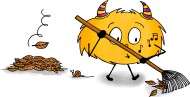 Situer des évènements dans le temps
En automne, les arbres perdent leurs feuilles !
Halloween c’est en octobre !
Lundi, mardi, mercredi, jeudi, vendredi, samedi et dimanche !
SE REPERER DANS LE TEMPS ET L’ESPACE
D’abord on fait des ateliers et après on va en motricité !
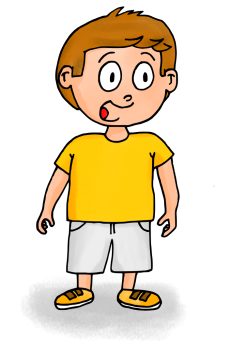 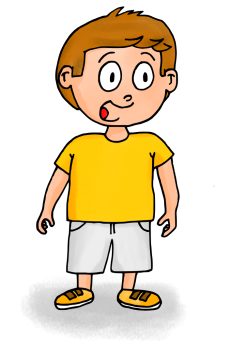 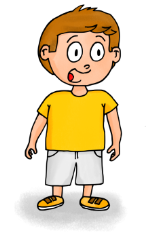 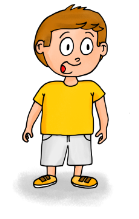 Je sais ordonner les différents évènements de la journée de classe.
Je connais les principales fêtes de l’année et le mois où elles arrivent.
Je sais ordonner les 4 saisons et je connais quelques unes de leurs caractéristiques
Je connais les jours de la semaine et je sais les remettre en ordre.
EM1
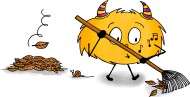 Ordonner des images chronologiquement
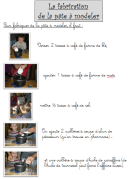 Le loup va chez mère-grand pendant que le petit Chaperon Rouge cueille des fleurs !
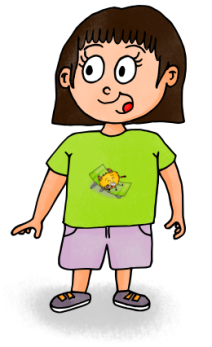 SE REPERER DANS LE TEMPS ET L’ESPACE
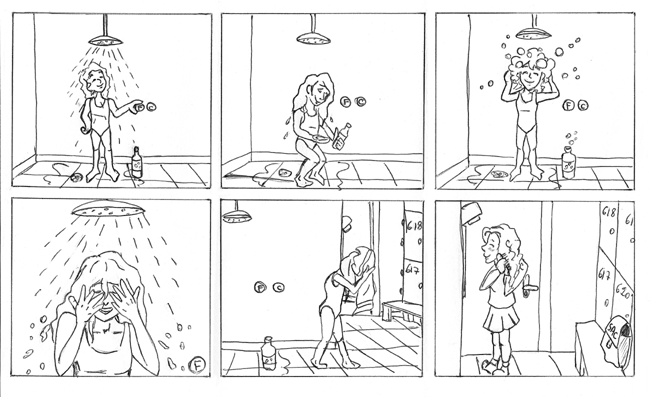 EM2-3
Je suis capable de dire si des évènements ont lieu en même temps.
Je sais retrouver les étapes d’une activité et les ordonner.
Je sais remettre 6 ou 8 images dans l’ordre.
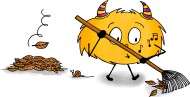 Situer des objets
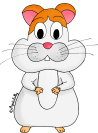 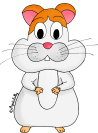 SE REPERER DANS LE TEMPS ET L’ESPACE
Le meuble est à ma droite !
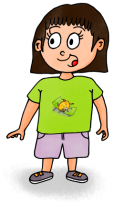 Le hamster est au-dessus de la boite de gauche !
Le hamster est à droite du meuble !
EM4
Je sais utiliser un vocabulaire précis pour situer des objets.
Je sais indiquer où un objet se situe par rapport à moi.
Je sais dire où se situe un objet par rapport à un autre.
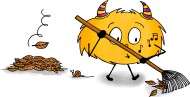 Se situer par rapport à une personne, un objet
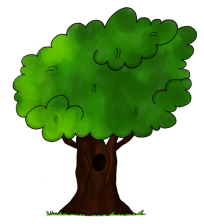 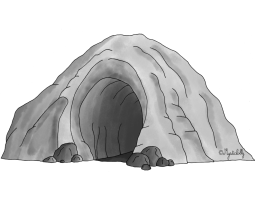 Je suis entre Louis et Sofiane !
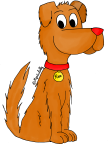 SE REPERER DANS LE TEMPS ET L’ESPACE
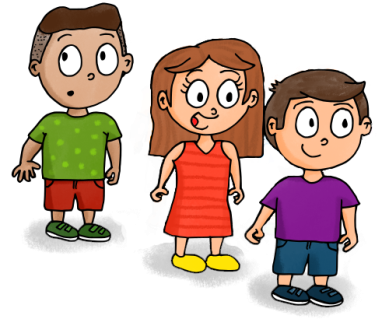 Joris, mets-toi devant avec Lina !
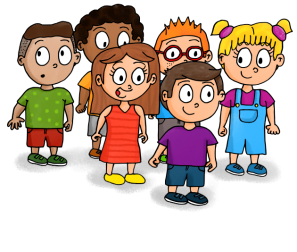 Place le chien à droite de l’arbre et devant la grotte !
Je sais me mettre en rang à une place définie par la maitresse.
Je comprends et j’utilise les mots qui permettent de situer quelque chose.
EM5-6
Je sais me placer au milieu de 2 copains, devant ou derrière, à gauche ou à droite.
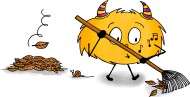 Réaliser des parcours
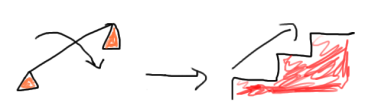 J’ai visité le Portugal cet été !
SE REPERER DANS LE TEMPS ET L’ESPACE
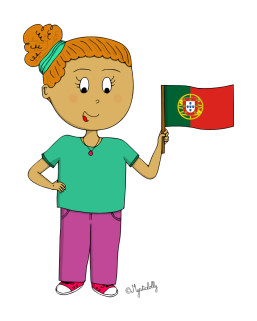 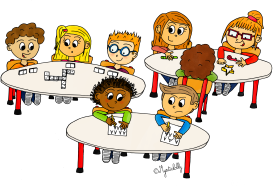 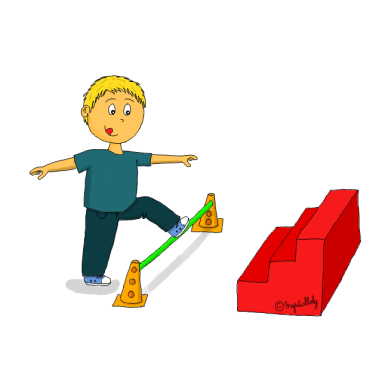 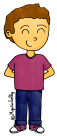 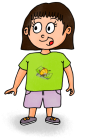 Ici c’est notre classe !
EM7
Je sais réaliser un parcours difficile en m’aidant d’un dessin ou d’un code.
Je suis capable de faire visiter mon école à un nouveau copain.
J’aime bien découvrir de nouveaux pays, de nouvelles cultures.
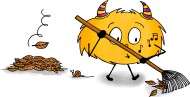 Représenter l’espace
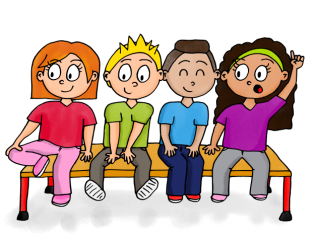 On peut faire une boule de pâte à modeler pour faire les ballons !
SE REPERER DANS LE TEMPS ET L’ESPACE
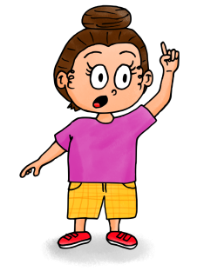 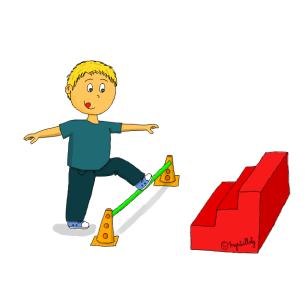 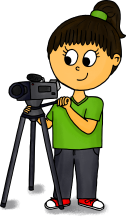 EM8
J’invente un code avec mes copains pour représenter des parcours à faire.
Je sais prendre des photos pour inventer un parcours pour les copains.
Je donne des idées pour fabriquer un plan en volume (de la classe, de la cantine…)
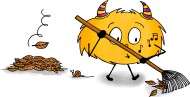 Utiliser les supports de l’écrit
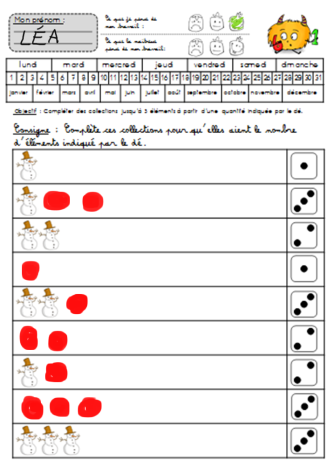 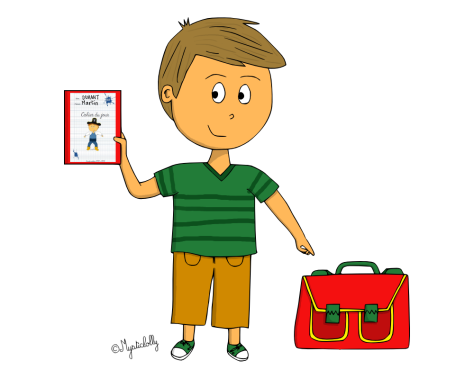 SE REPERER DANS LE TEMPS ET L’ESPACE
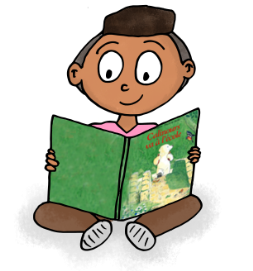 Je sais tenir un livre et je fais attention quand je tourne les pages.
Je sais utiliser mes cahiers, mes classeurs pour ranger ou montrer quelque chose.
Je sais me repérer et utiliser les fiches de travail selon ce qu’on me demande.
EM9
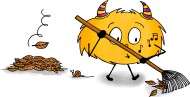 Bilan
Commentaires de la maitresse :
____________________________________
____________________________________
____________________________________
____________________________________
________________________________________________________________________
____________________________________
____________________________________
SE REPERER DANS LE TEMPS ET L’ESPACE
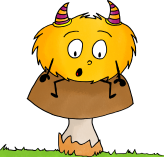 Le développement du vivant
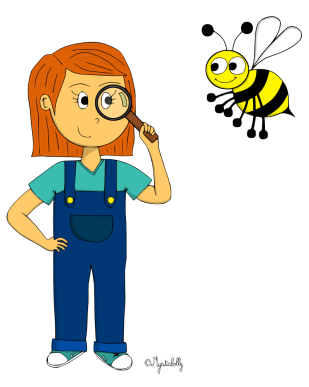 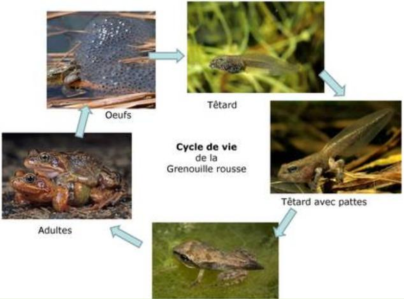 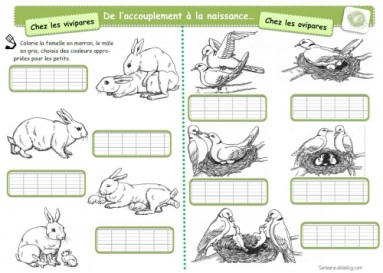 EXPLORER LE MONDE DU VIVANT, DES OBJETS ET DE LA MATIERE
http://www.sanleane.fr
http://www.sanleane.fr
Je sais nommer les étapes de la vie d’un animal et d’une plante.
Je connais différents modes de reproduction des animaux et des plantes.
EM
10
Je sais observer des animaux ou des plantes, dans la nature ou sur des photos.
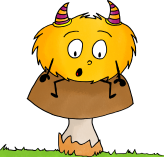 Les besoins du vivant
Les poissons et les requins vivent dans l’eau, les loups, les chiens, les vaches vivent sur terre et les écureuils vivent dans les arbres !
Les chiens, les chats et les lions sont carnivores. Les vaches, les moutons et les chèvres sont herbivores !
EXPLORER LE MONDE DU VIVANT, DES OBJETS ET DE LA MATIERE
Les oiseaux volent, les loups marchent, les serpents rampent…
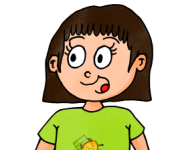 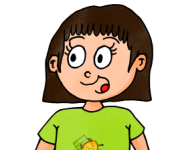 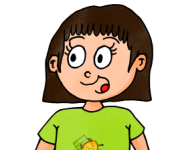 Je sais dire quels animaux marchent, sautent, volent, nagent, rampent.
Je sais citer des animaux herbivores, carnivores, insectivores et omnivores.
EM
11
Je sais citer des animaux qui vivent dans l’eau, sur terre, dans les arbres, sous terre, dans les airs.
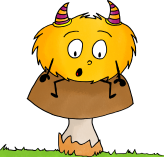 Connaitre les parties du corps
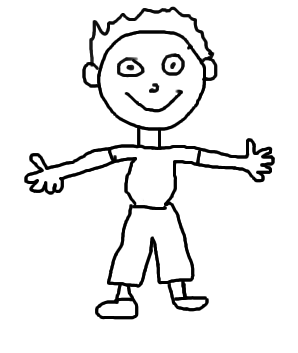 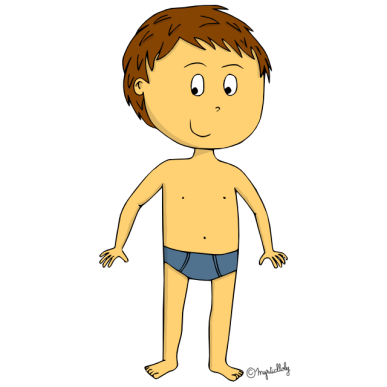 Le cerveau
EXPLORER LE MONDE DU VIVANT, DES OBJETS ET DE LA MATIERE
Les oreilles
Le cœur
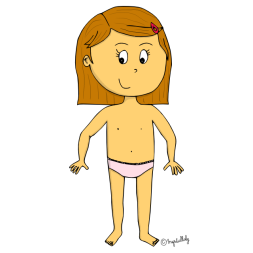 Les yeux
Le coude
La bouche
L’estomac
L’épaule
Le genou
La main
Le genou
La cheville
Le pied
EM
12
Je sais dessiner un bonhomme élaboré (yeux, bouche, nez, doigts, cheveux…)
Je connais les différentes parties du corps et du visage.
Je sais nommer certaines articulations du corps et quelques organes.
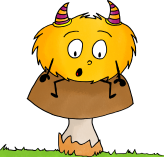 Connaitre les règles d’hygiène
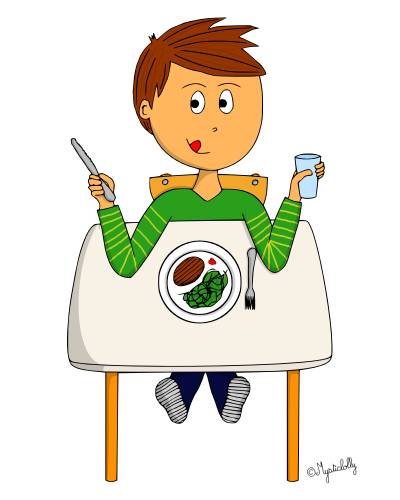 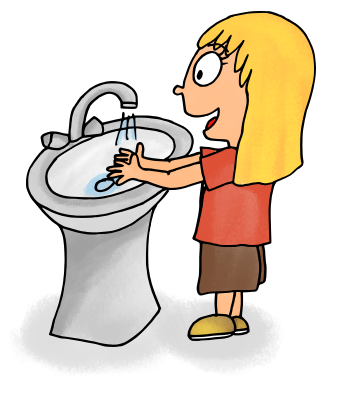 EXPLORER LE MONDE DU VIVANT, DES OBJETS ET DE LA MATIERE
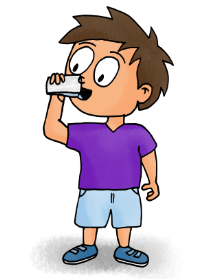 EM
13
Je me lave les mains en sortant des toilettes ou avant d’aller manger.
Je sais qu’il est important de bien manger, de bien dormir et d’être propre pour rester en bonne santé.
Je vais aux toilettes ou boire quand j’en ai besoin.
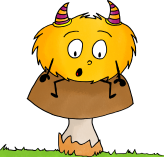 Connaitre les dangers
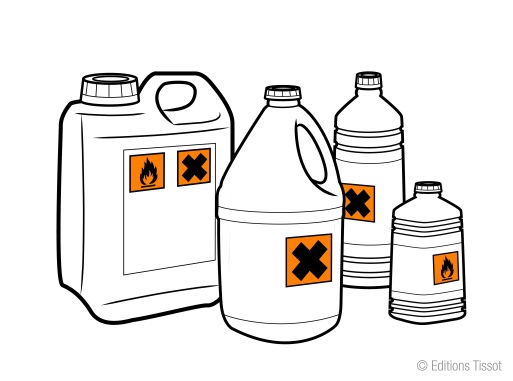 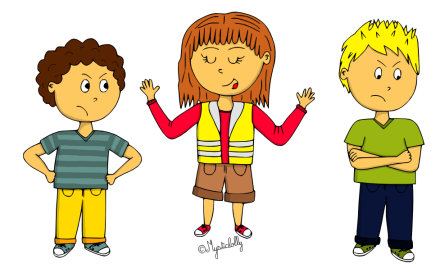 EXPLORER LE MONDE DU VIVANT, DES OBJETS ET DE LA MATIERE
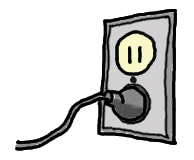 EM
14
Je connais les produits toxiques à l’école et à la maison.
Je connais les objets dangereux de la classe et de l’école.
Je connais les comportements dangereux en classe, dans l’école, dans la cour..
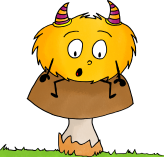 Utiliser un crayon
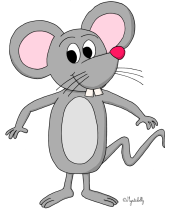 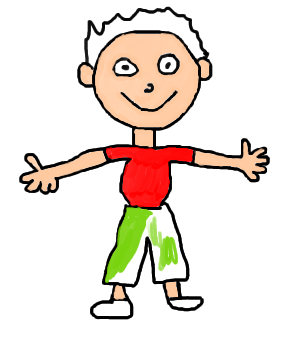 EXPLORER LE MONDE DU VIVANT, DES OBJETS ET DE LA MATIERE
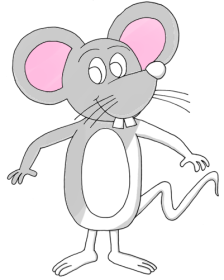 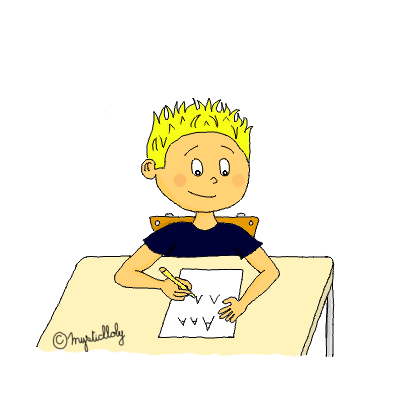 EM
15a
Je sais colorier en respectant un modèle.
Je sais colorier sans dépasser ni laisser de blanc.
Je sais tenir correctement mes différents crayons.
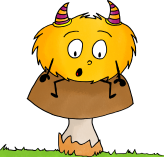 Utiliser des ciseaux
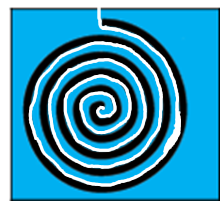 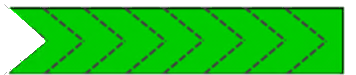 EXPLORER LE MONDE DU VIVANT, DES OBJETS ET DE LA MATIERE
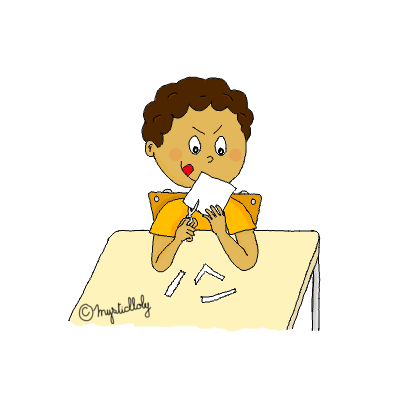 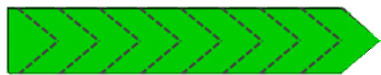 EM
15b
Je sais découper le long d’un trait en changeant de direction.
Je sais tenir correctement une paire de ciseaux.
Je sais découper des formes arrondies et complexes.
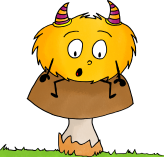 Réaliser une construction
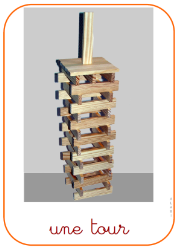 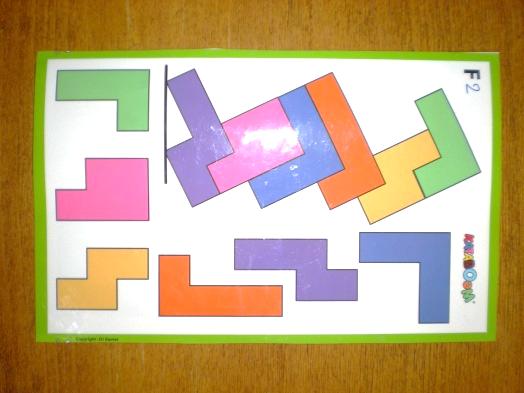 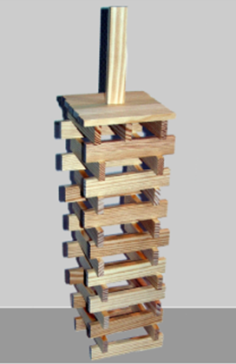 EXPLORER LE MONDE DU VIVANT, DES OBJETS ET DE LA MATIERE
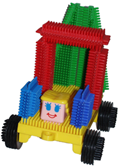 EM
16
Je reproduis des modèles de construction de plus en plus difficiles.
Je suis capable de faire une construction en suivant une notice ou un mode d’emploi.
J’utilise les jeux de construction de la classe pour faire des constructions difficiles.
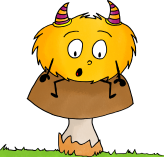 Utiliser des objets numériques
Je sors du jeu, j’éteins la tablette et je vais la ranger !
Je vais jouer à 10 doigts !
EXPLORER LE MONDE DU VIVANT, DES OBJETS ET DE LA MATIERE
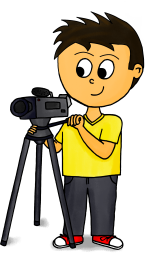 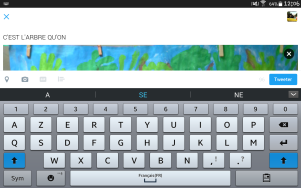 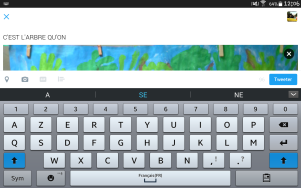 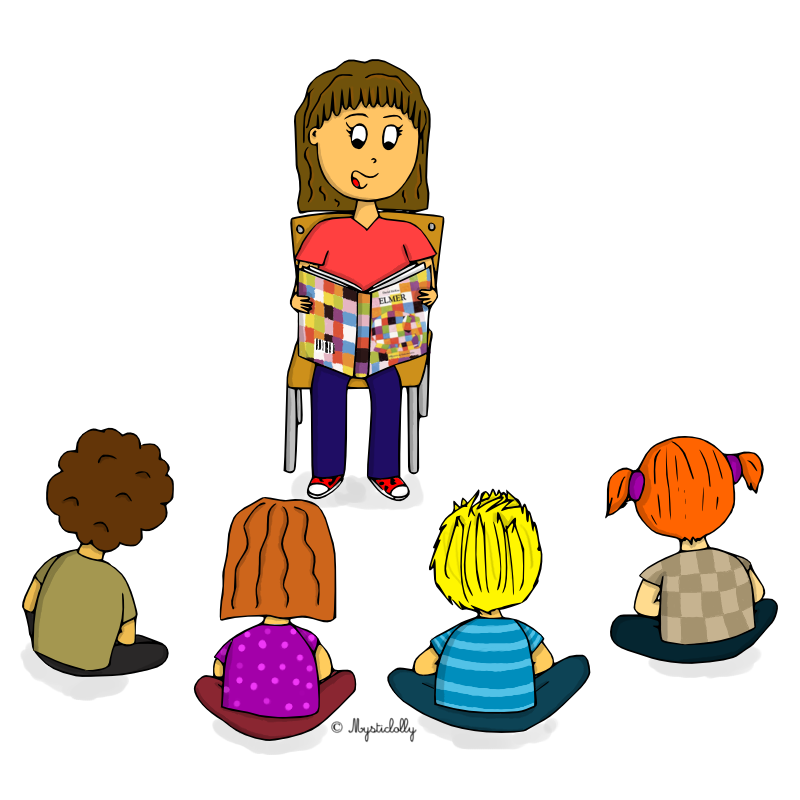 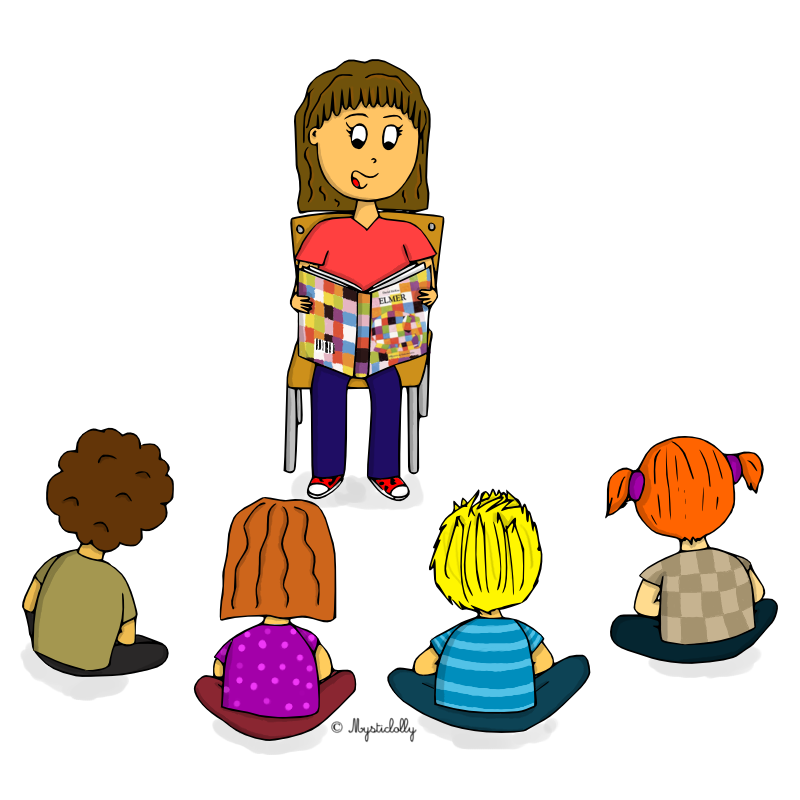 Je sais prendre des photos tout seul avec l’appareil photo ou la tablette.
EM
17
Je sais me débrouiller tout seul sur la tablette.
Je sais choisir les applications et en changer.
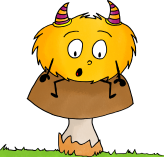 Bilan
Commentaires de la maitresse :
____________________________________
____________________________________
____________________________________
____________________________________
________________________________________________________________________
____________________________________
____________________________________
EXPLORER LE MONDE DU VIVANT, DES OBJETS ET DE LA MATIERE